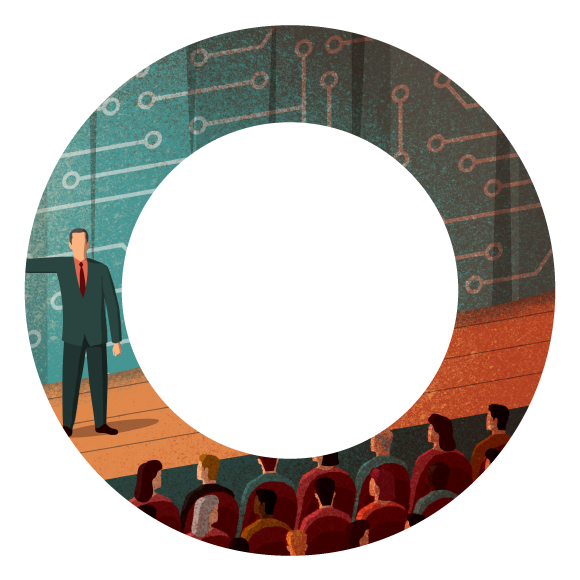 Shared Open Source Infrastructure with the Libero Community
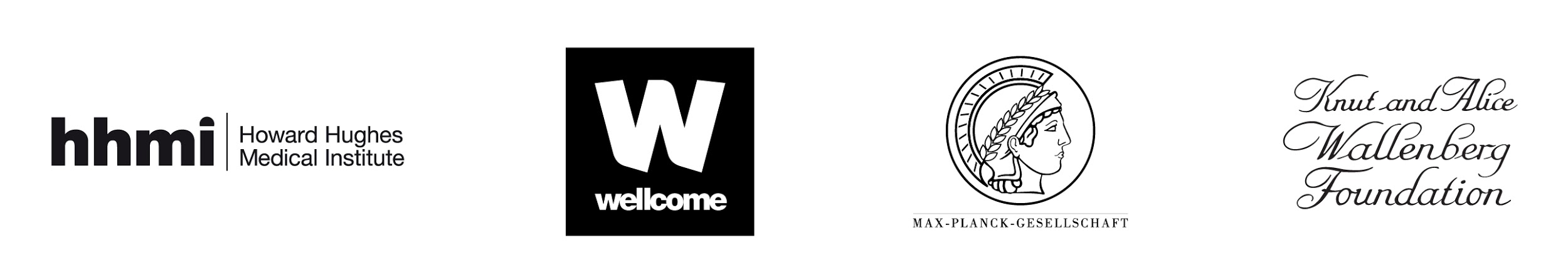 Why eLife is building open source technology for publishing
Shared Open Source Infrastructure
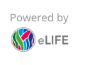 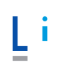 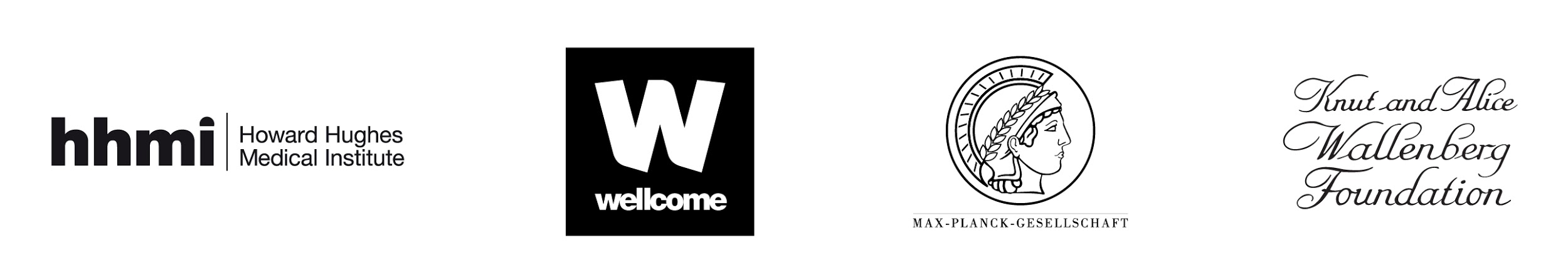 What is eLife?
A non-profit backed by research funders to drive reform in research communication

We invest heavily in open-source technology development and innovation on behalf of the community
[Speaker Notes: howard hughes medical institute, wellcome trust, max planck institute, wallenberg foundation
Invest heavily in … for the benefit of the community]
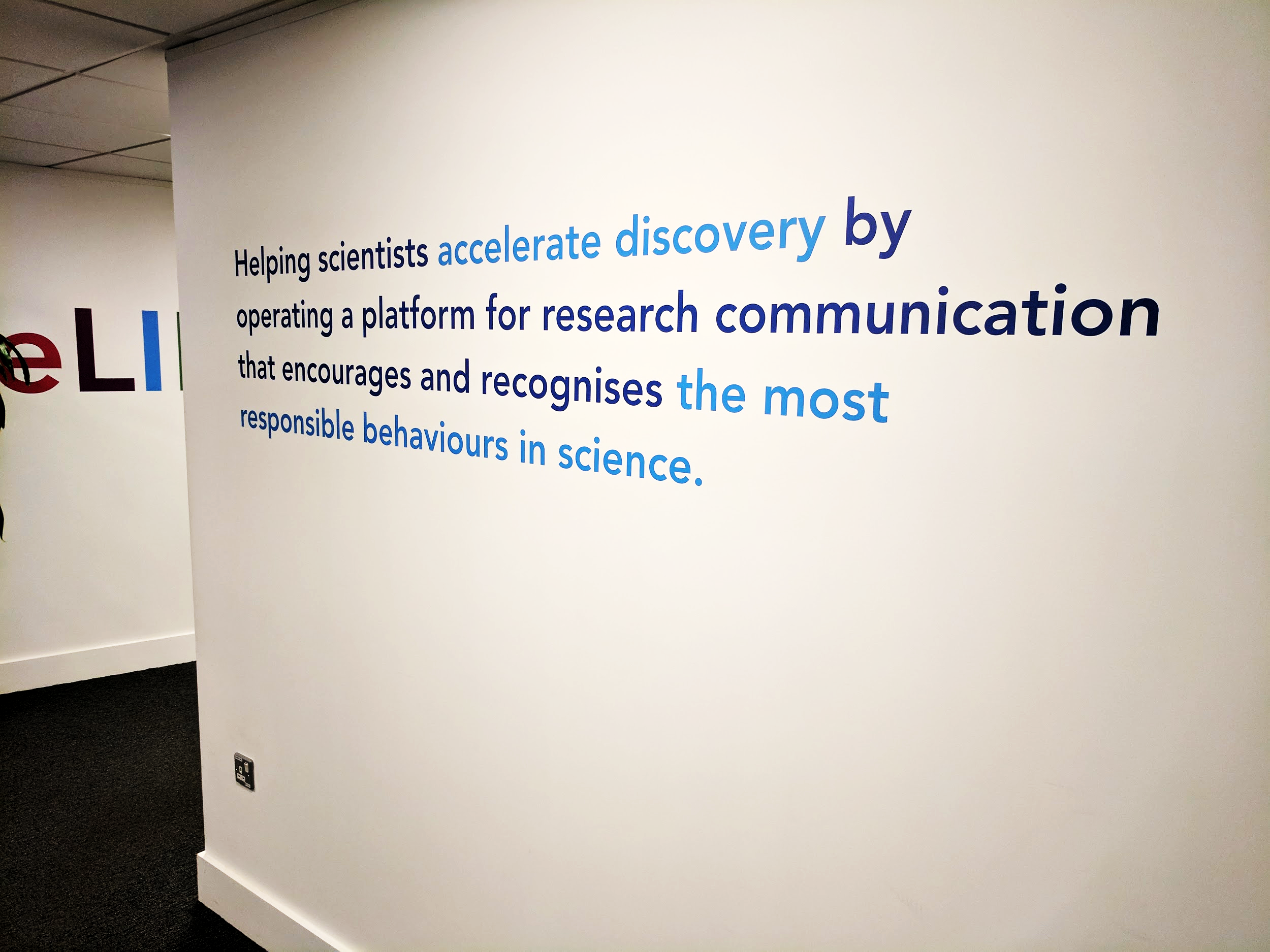 Libero Publisher
[Speaker Notes: A good publishing infrastructure is a key element of platform for research communication]
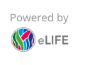 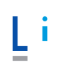 eLife’s motivations
Leverage the power of web technology to accelerate research and discovery

Support open-access publishing
Build a community-owned infrastructure for research communication
What are the infrastructure options for a publisher?
Shared Open Source Infrastructure
[Speaker Notes: Current state of the publishing infrastructure landscape]
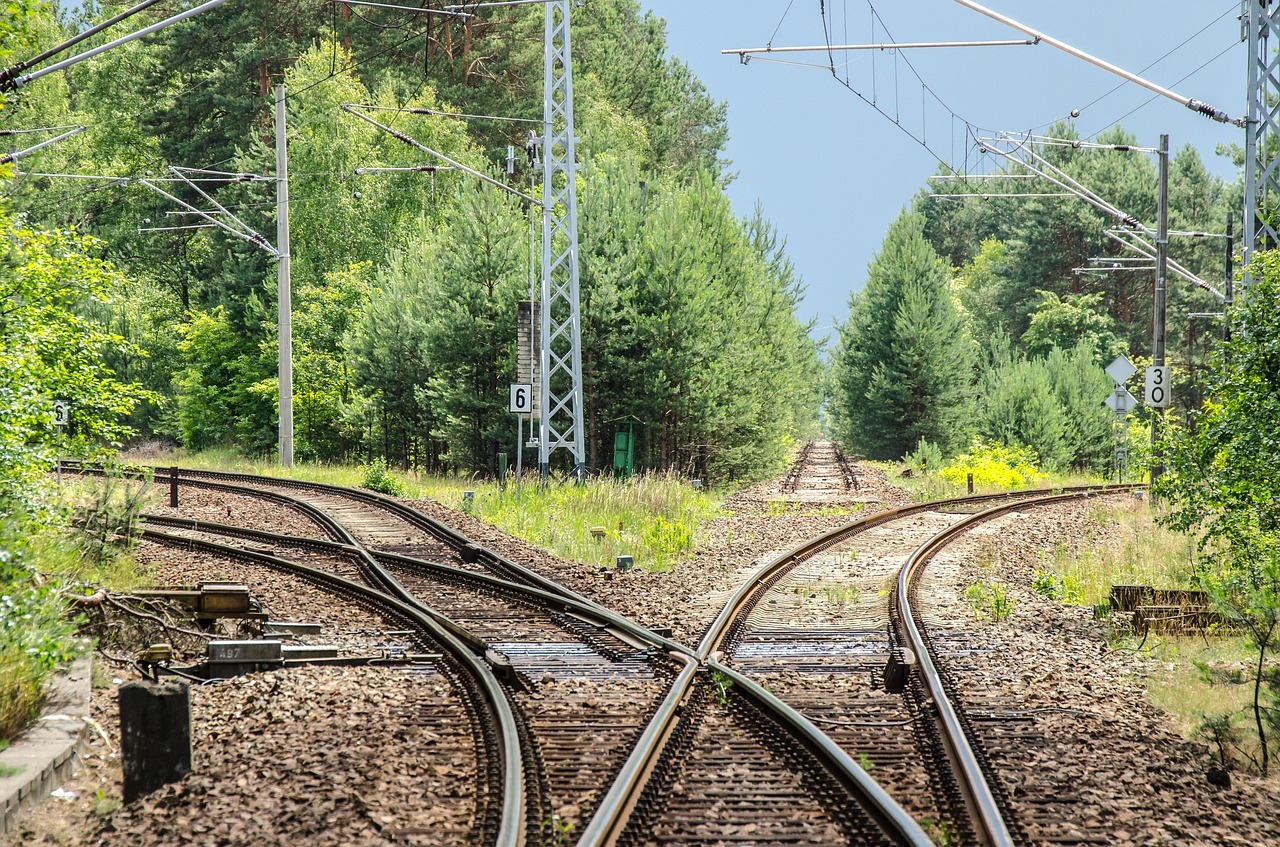 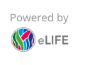 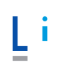 Buy
Build
[Speaker Notes: Software vendor
Build your Solution]
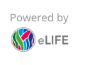 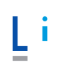 Buy
You risk a strong dependence on a single provider

There is reduced competition for feature customisations

There can be a lack of transparency
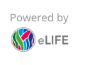 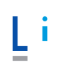 Build
Requires a big upfront investment

Maintenance and keeping up with the standard can be difficult

Need to keep up with fast moving technology
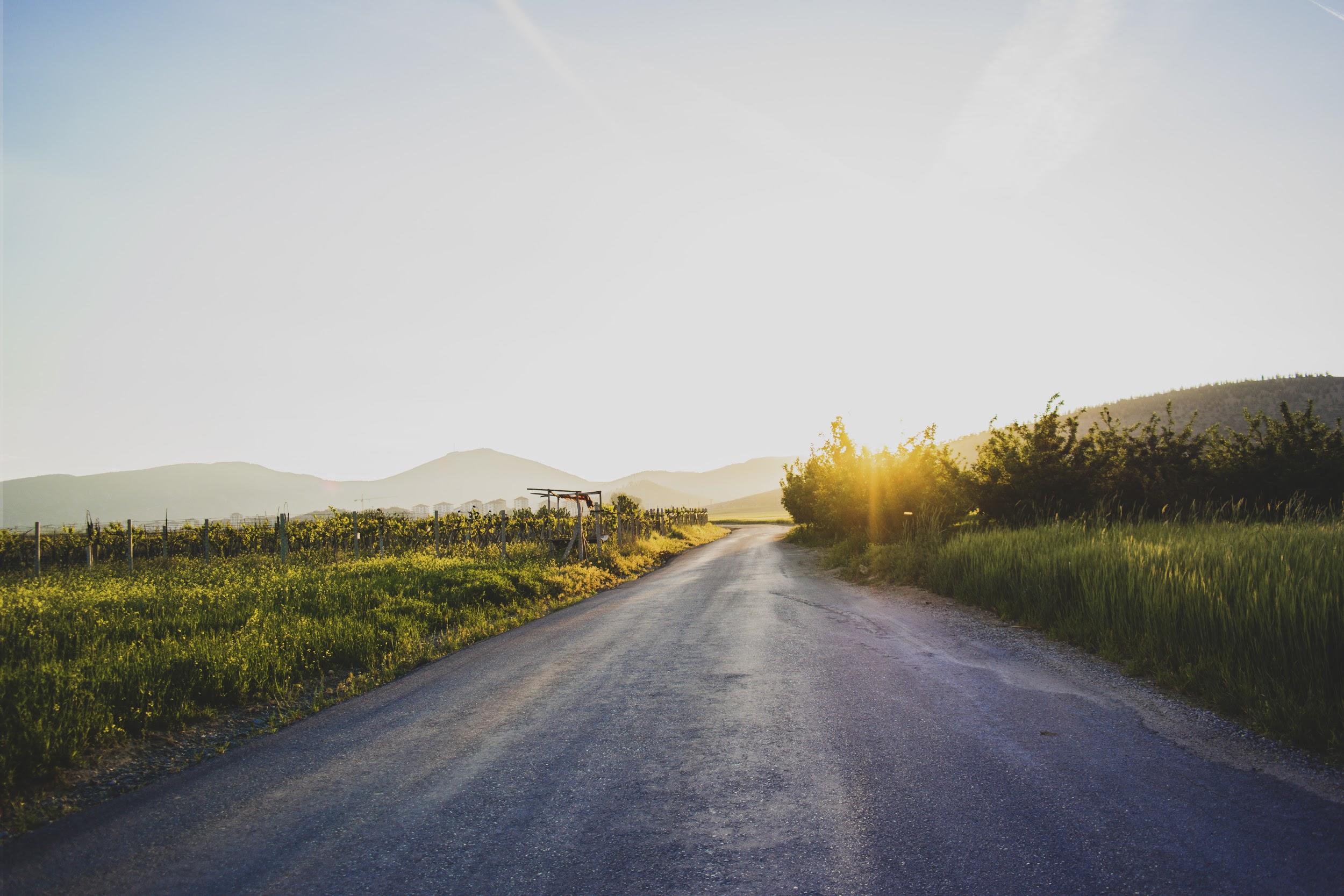 Shared open source  infrastructure
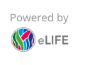 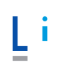 Building an end-to-end solution
Libero Producer
Libero Reviewer
Libero Publisher
Typesetting
Hosting
Publishing
Submission
Peer review
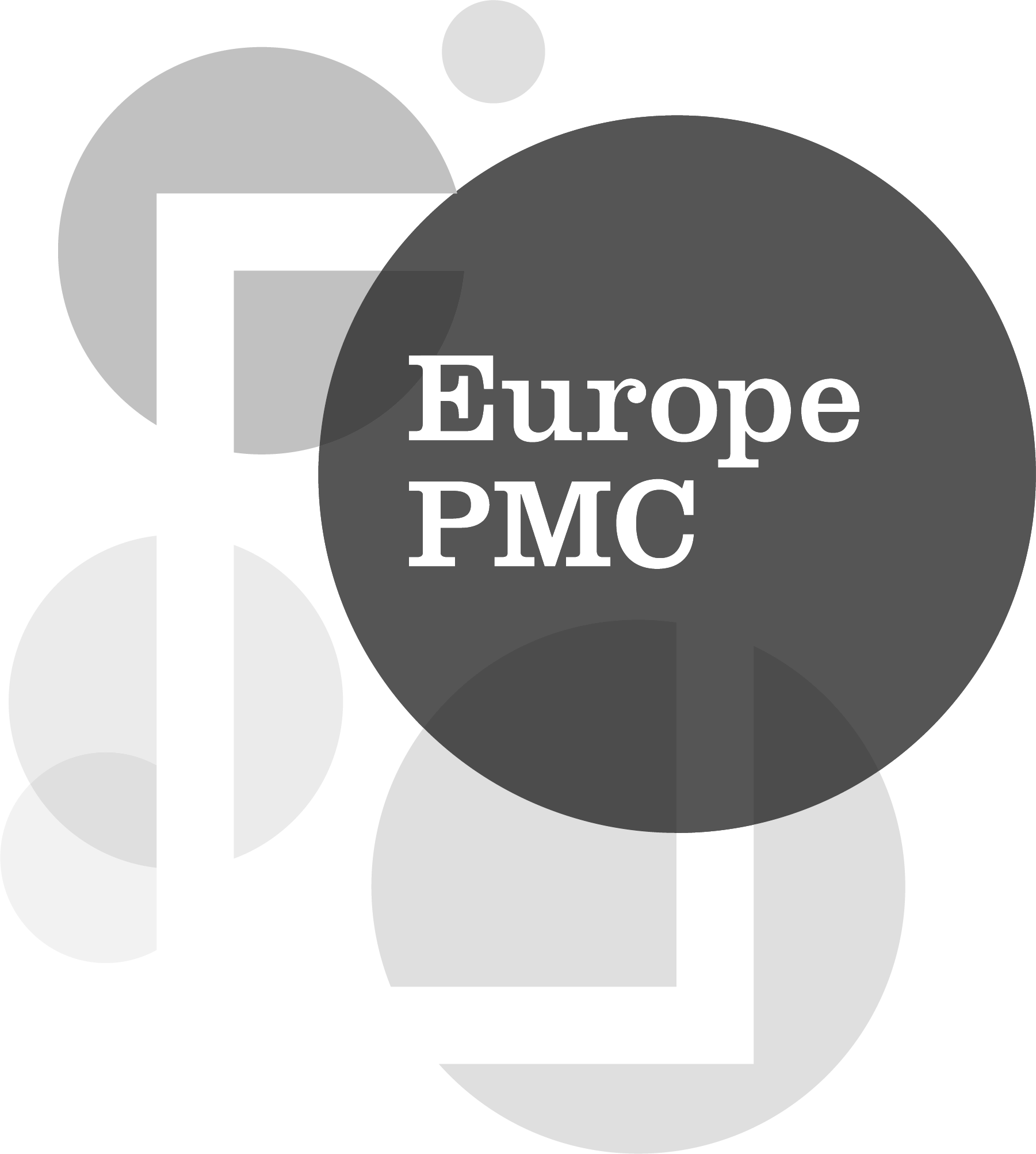 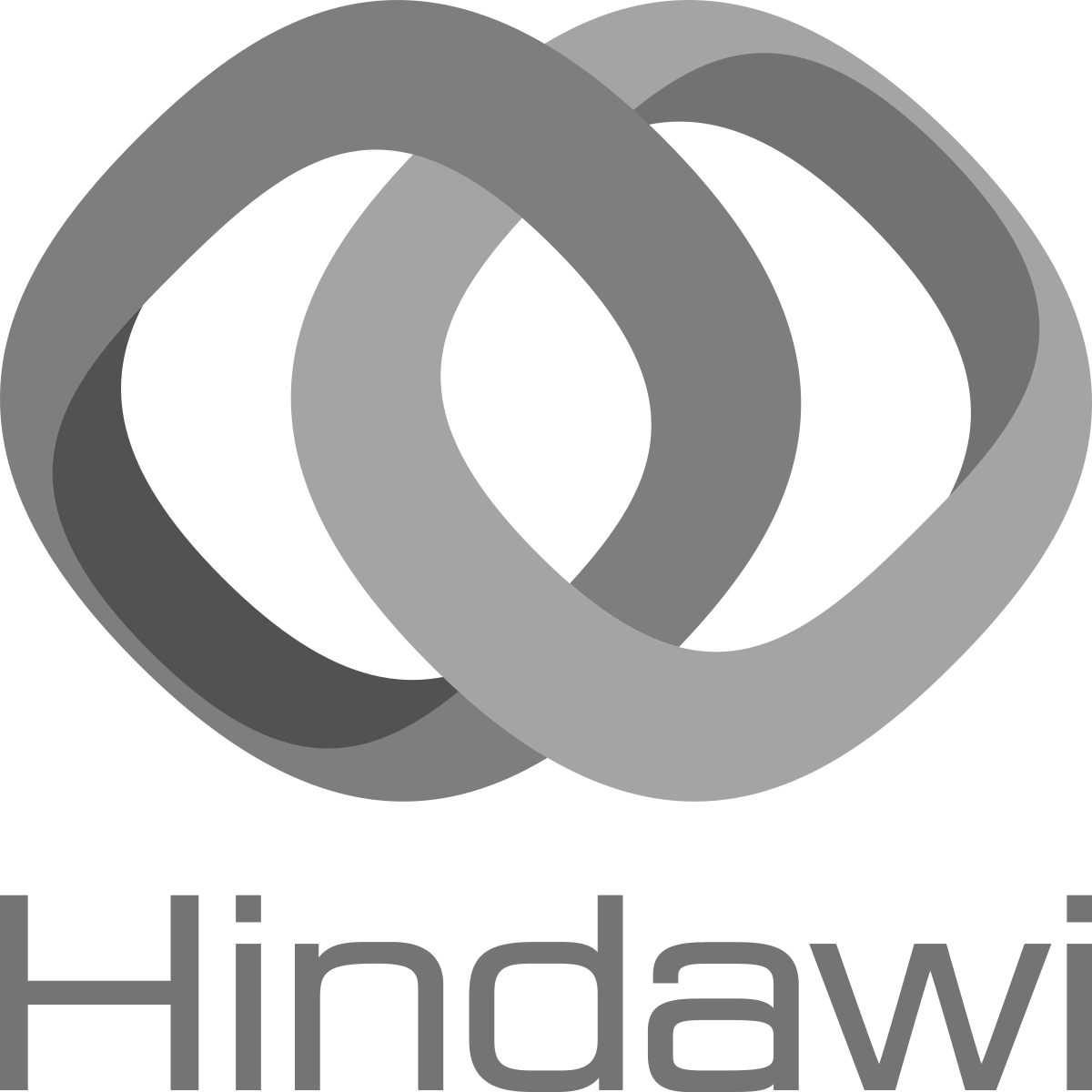 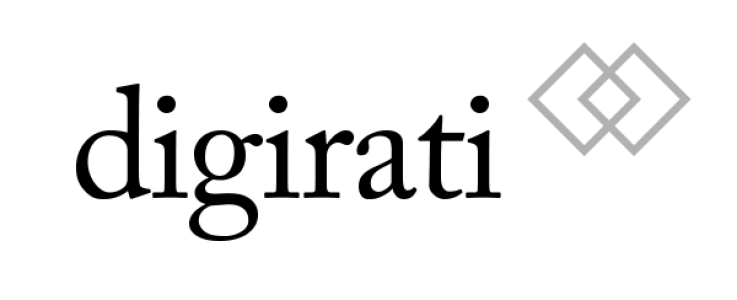 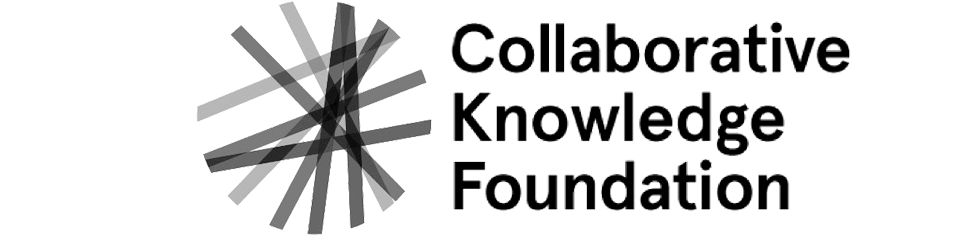 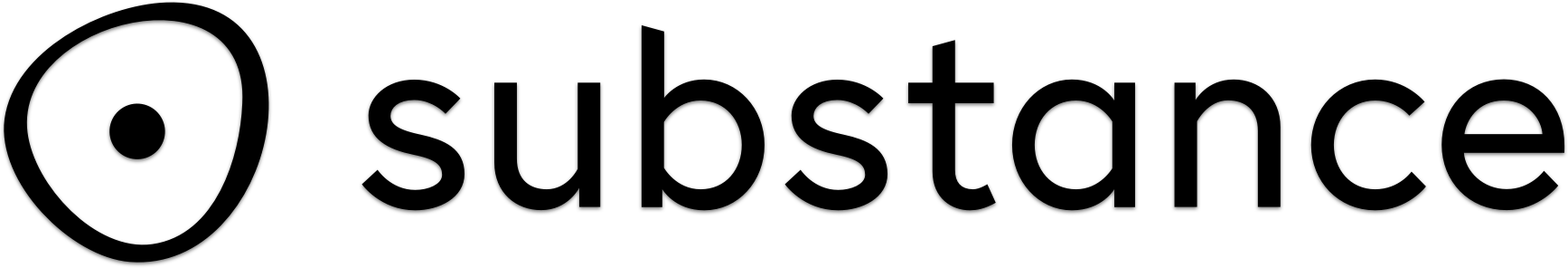 [Speaker Notes: Libero publisher, the final piece of puzzle]
eLife’s involvement in the open source world
Shared Open Source Infrastructure
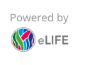 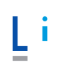 eLife’s development community
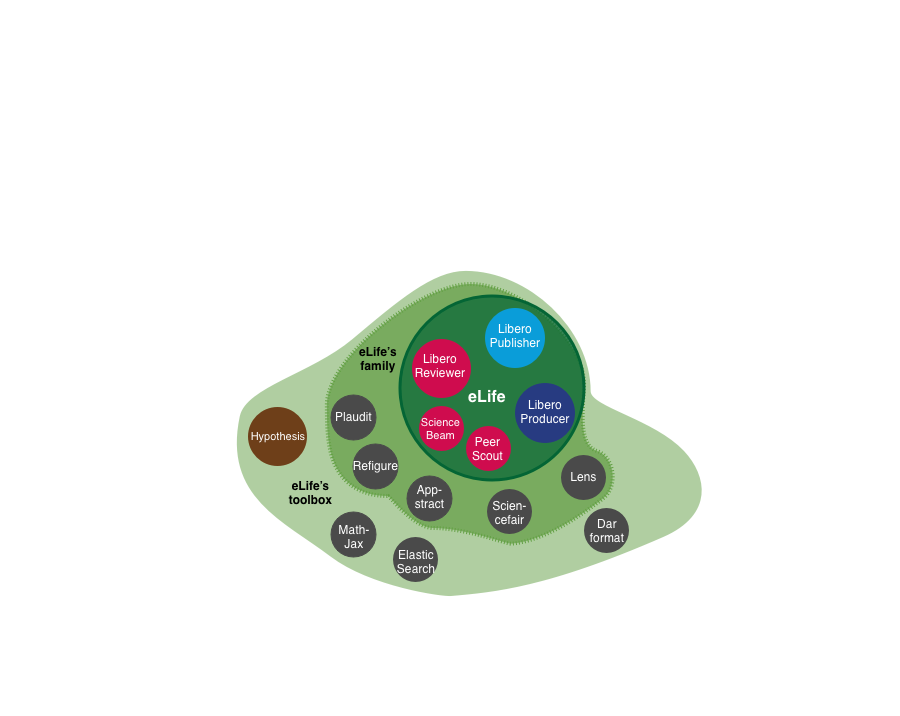 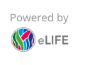 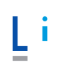 Building an end-to-end solution
Libero Producer
Libero Reviewer
Libero Publisher
Typesetting
Hosting
Publishing
Submission
Peer review
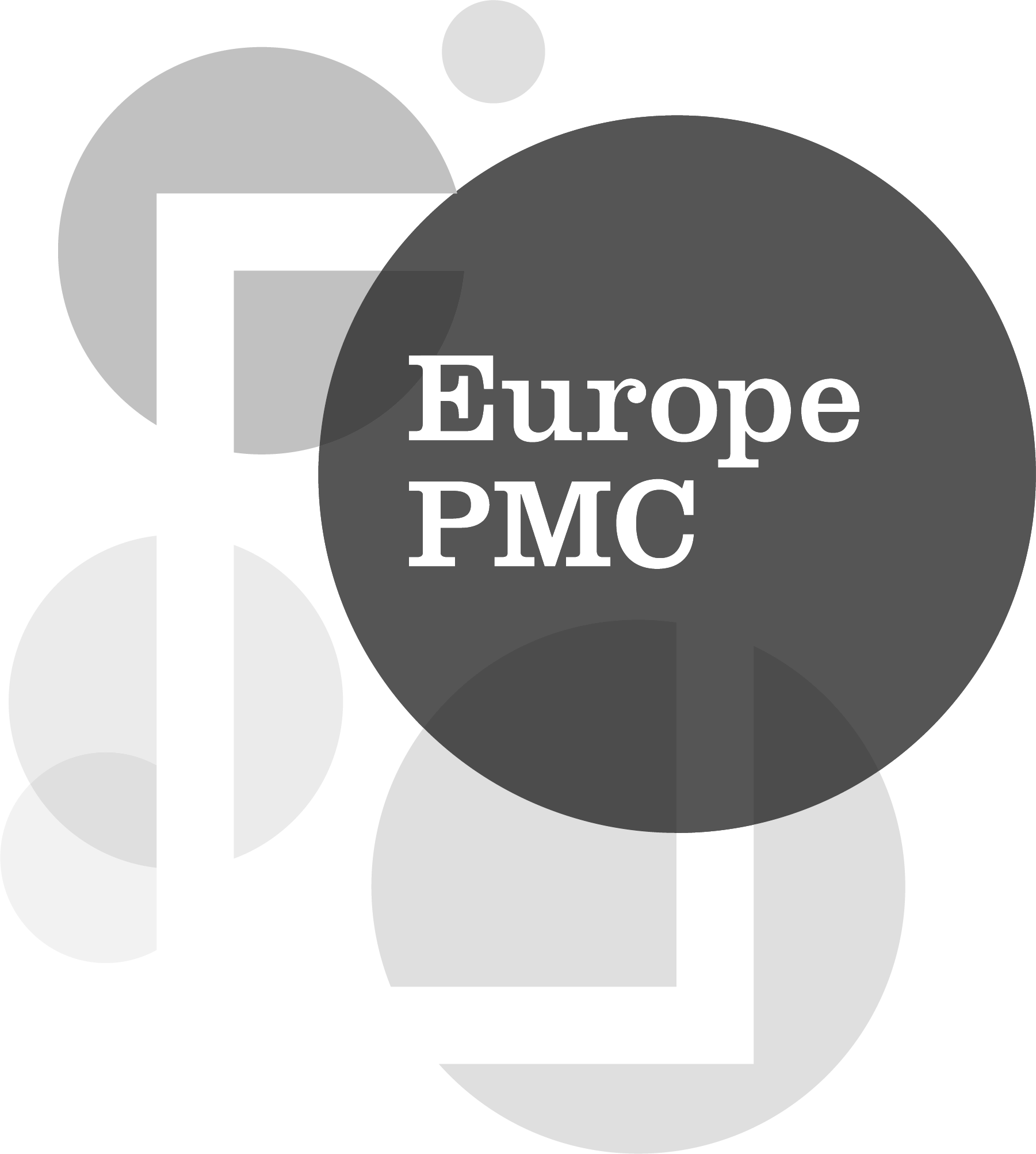 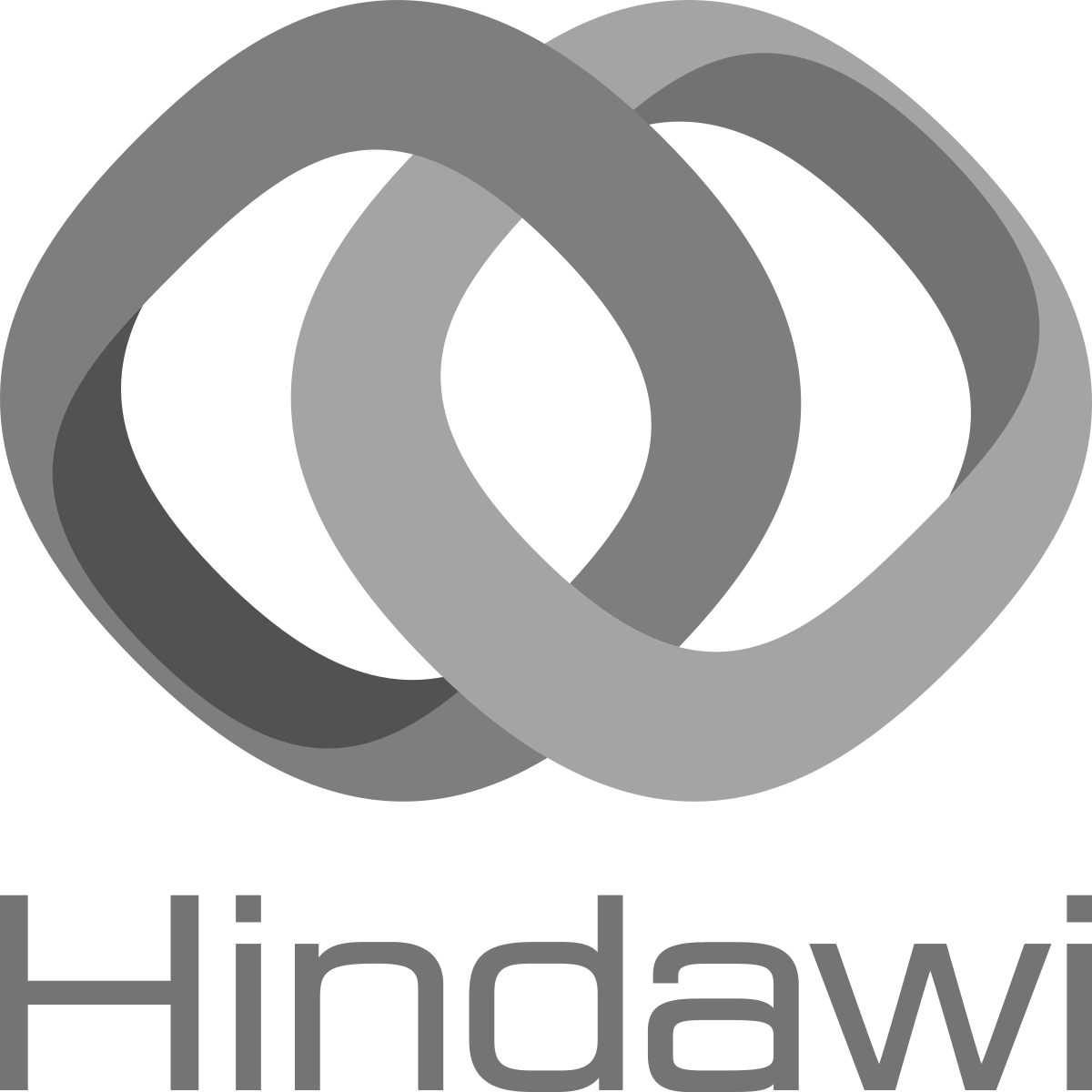 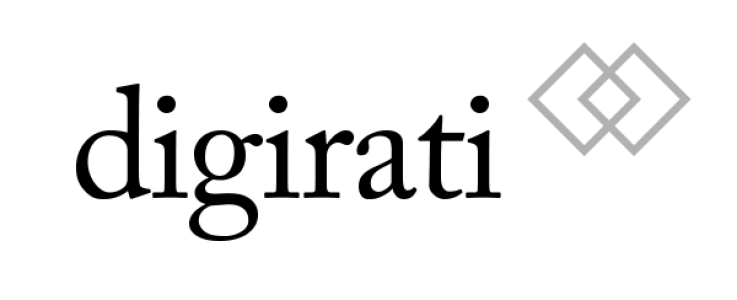 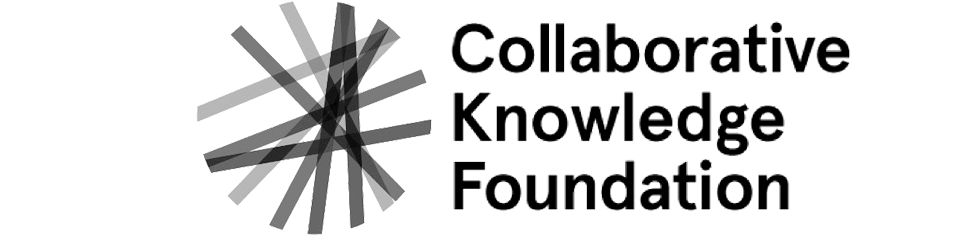 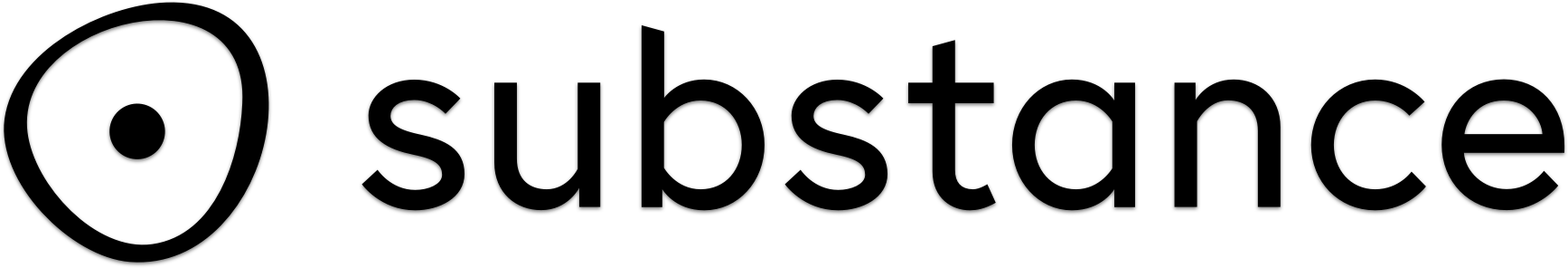 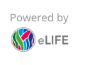 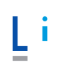 eLife’s Libero Reviewer collaboration
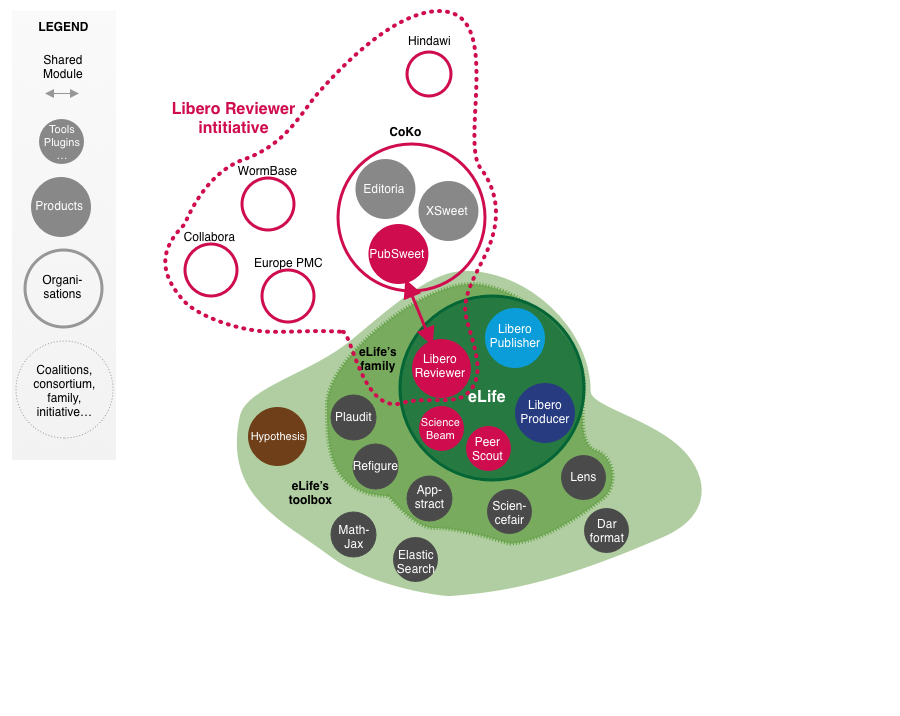 [Speaker Notes: Went live with this first slice of Lib Review this year
Science Bean and Peer Scout are new independent modules using AI that we developed with our data scientist Daniel Ecer]
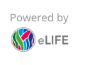 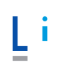 Building an end-to-end solution
Libero Producer
Libero Reviewer
Libero Publisher
Typesetting
Hosting
Publishing
Submission
Peer review
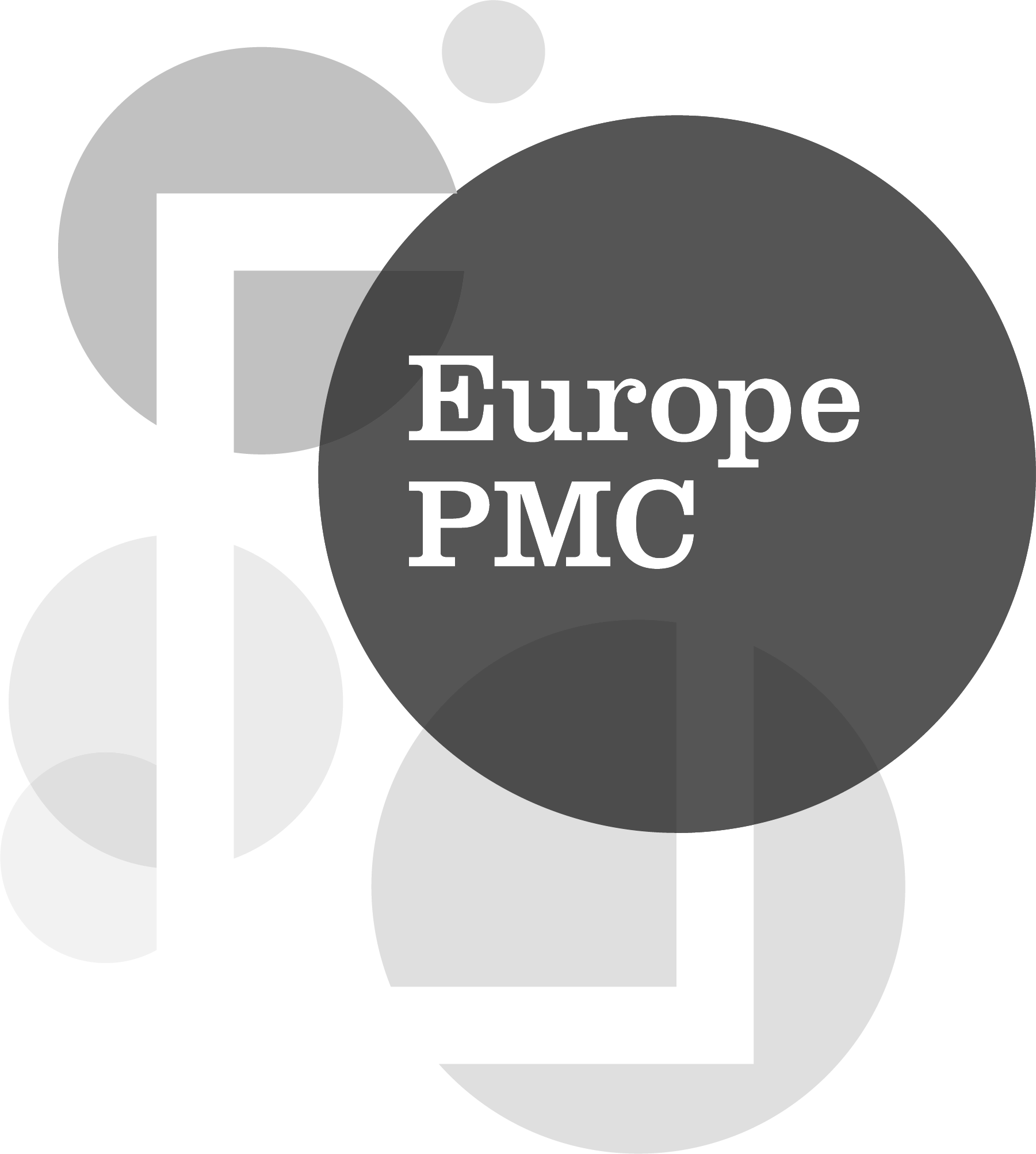 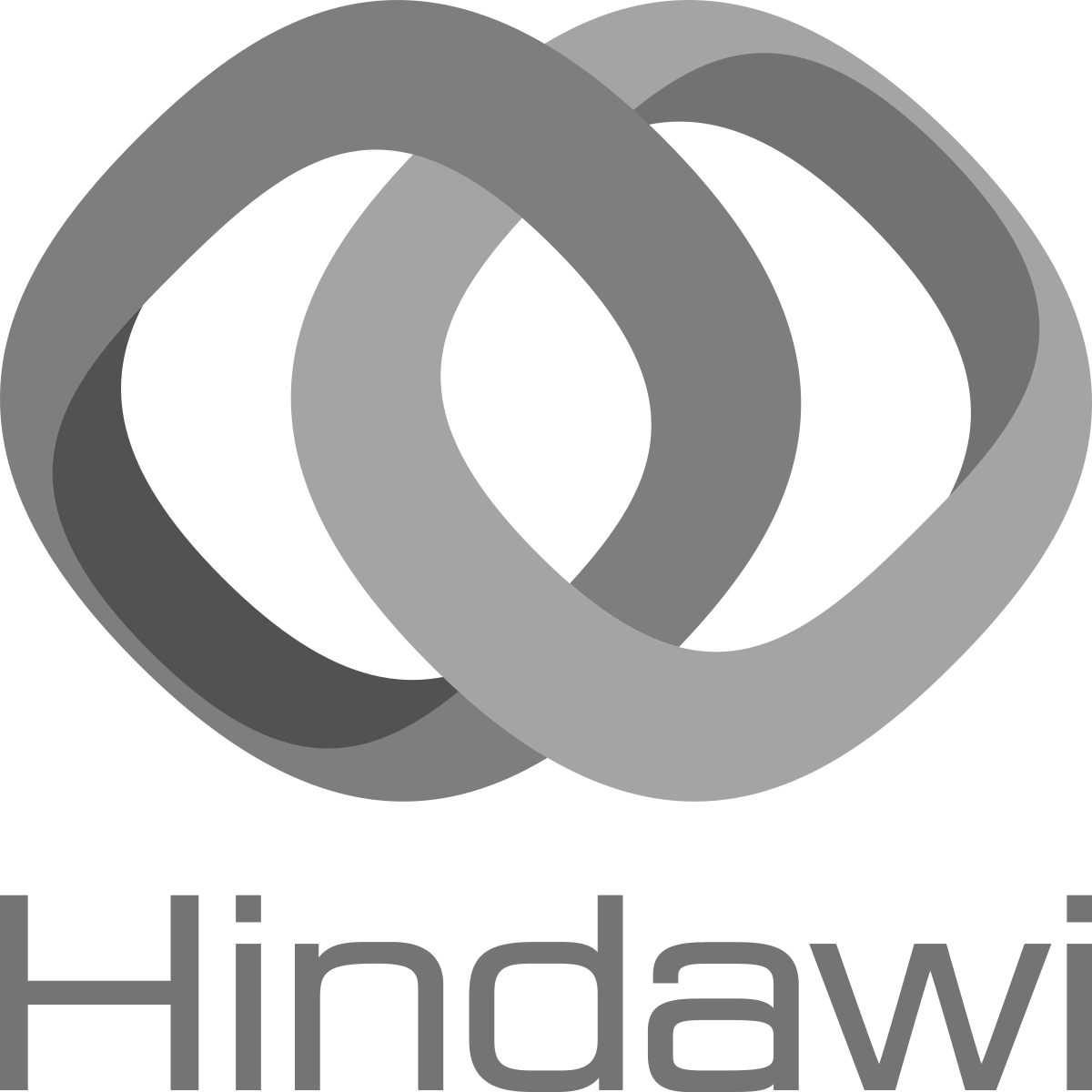 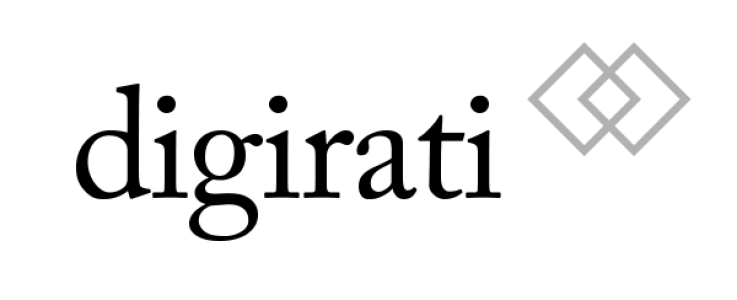 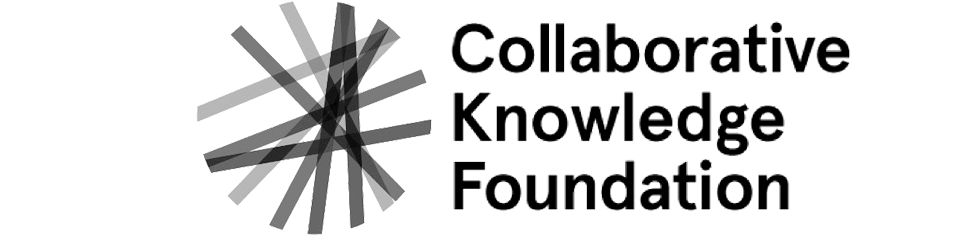 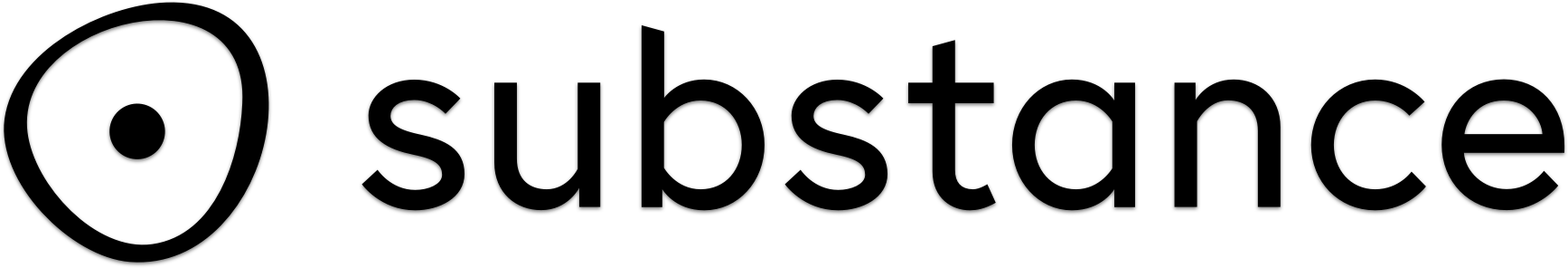 [Speaker Notes: Libero publisher, the final piece of puzzle]
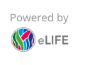 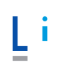 eLife’s Libero Producer collaboration
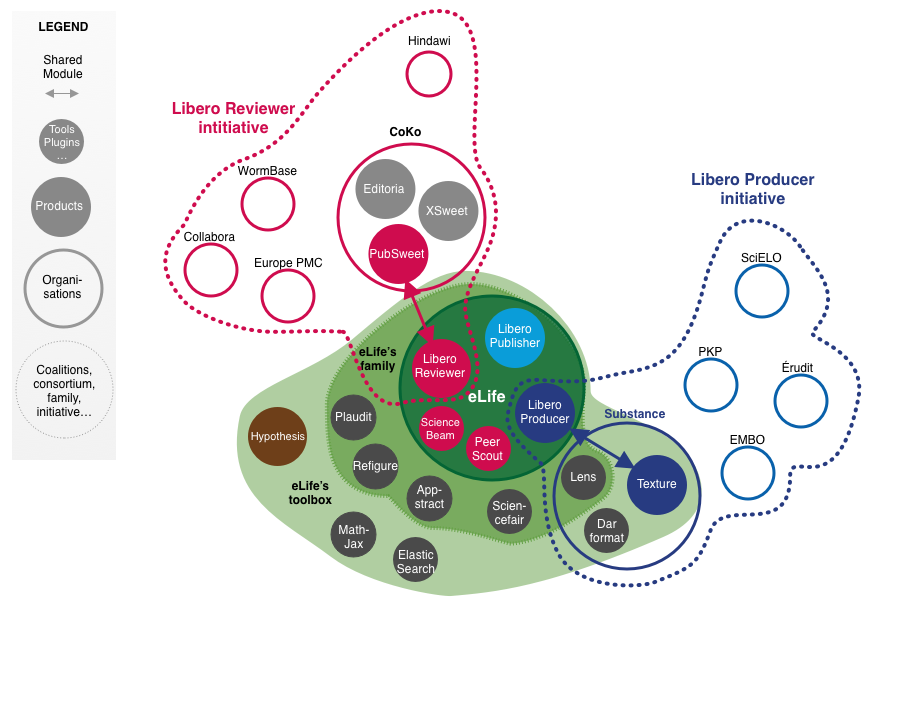 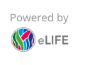 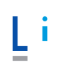 Building an end-to-end solution
Libero Producer
Libero Reviewer
Libero Publisher
Typesetting
Hosting
Publishing
Submission
Peer review
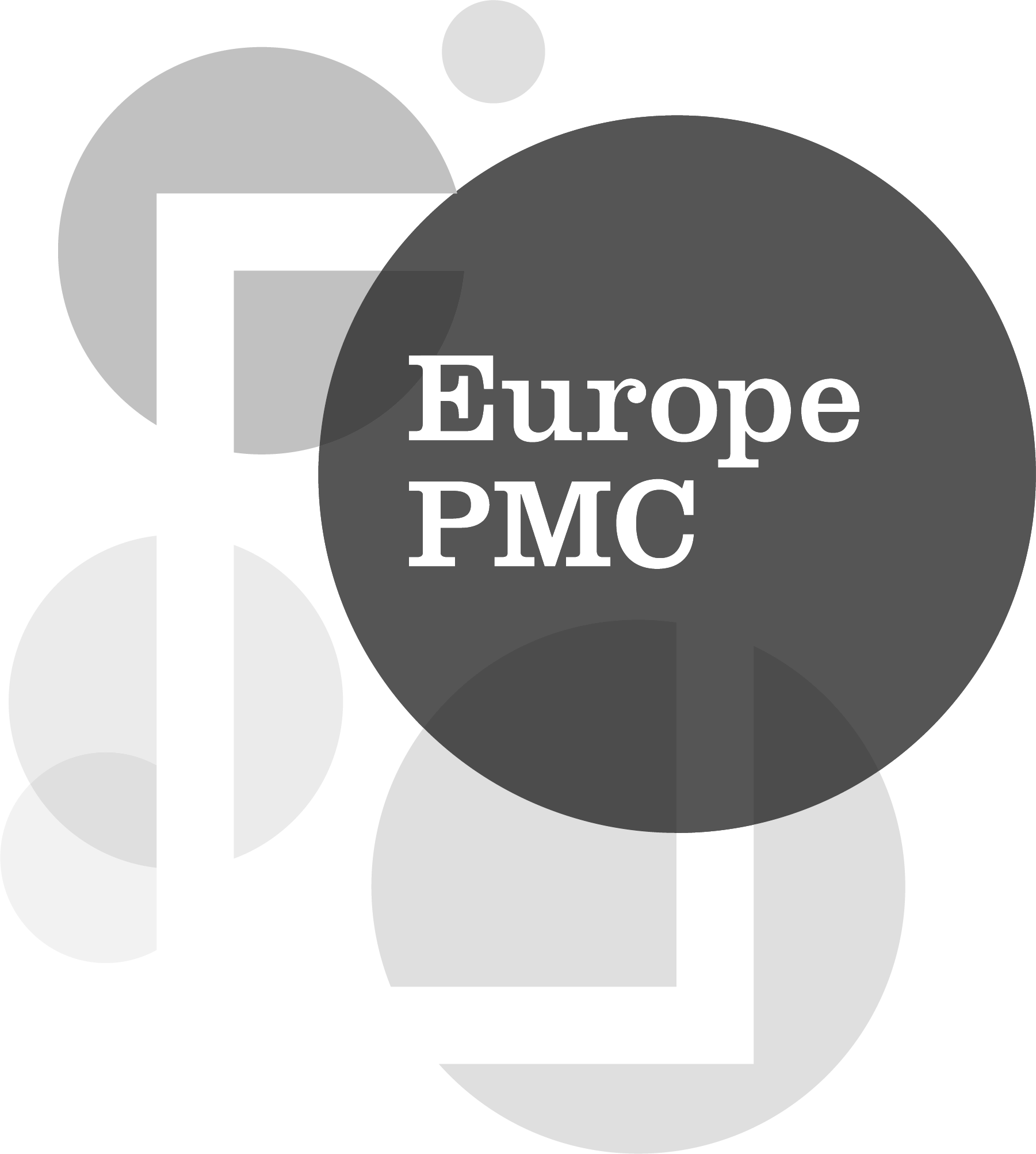 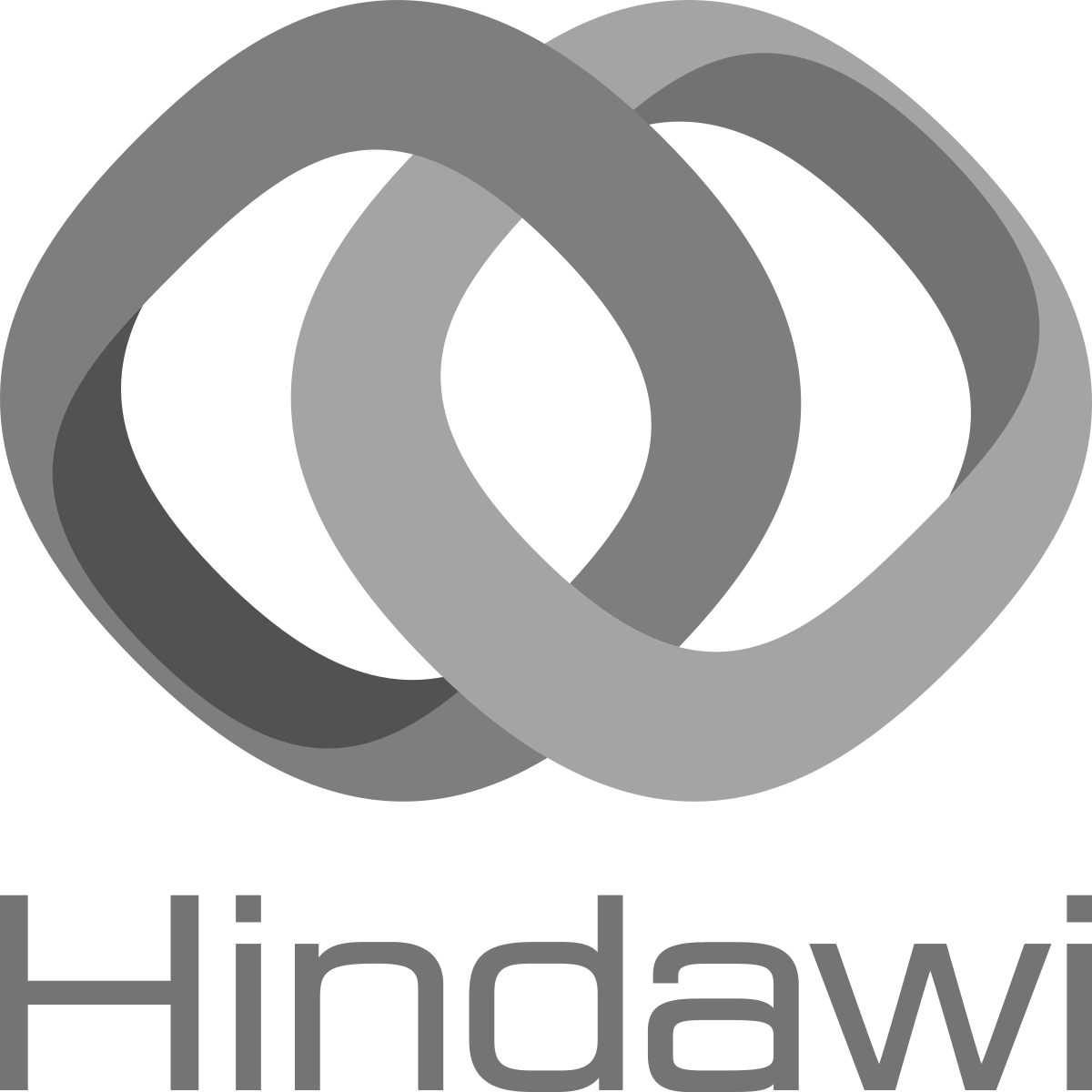 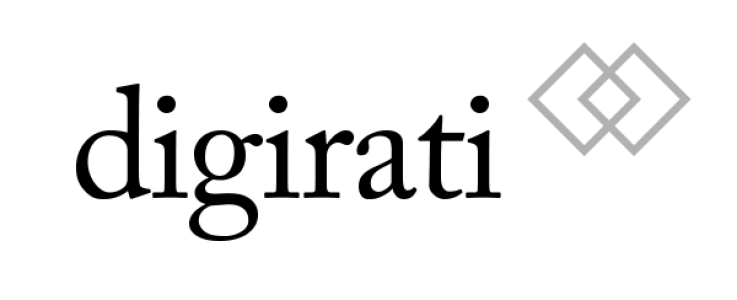 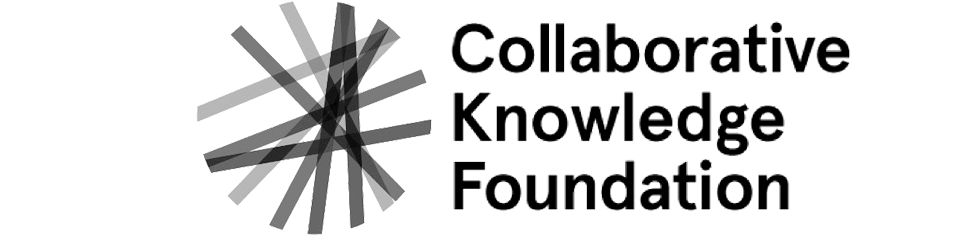 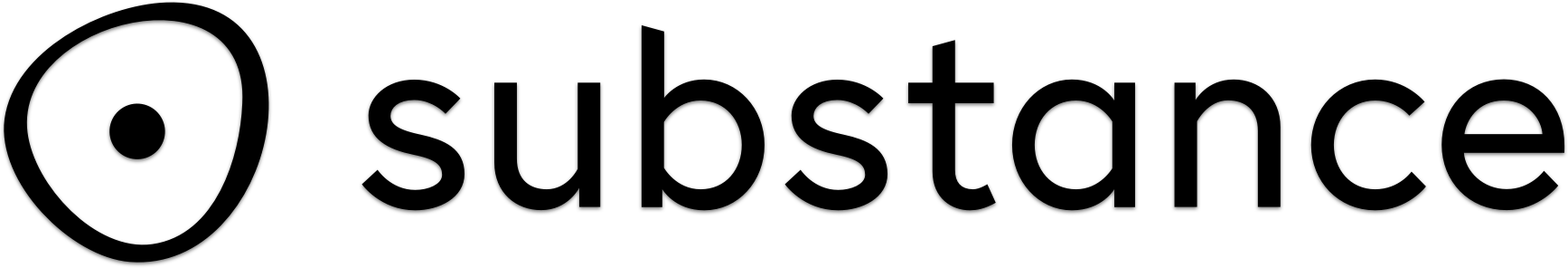 [Speaker Notes: Libero publisher, the final piece of puzzle]
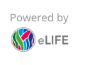 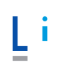 eLife’s Libero Publisher collaboration
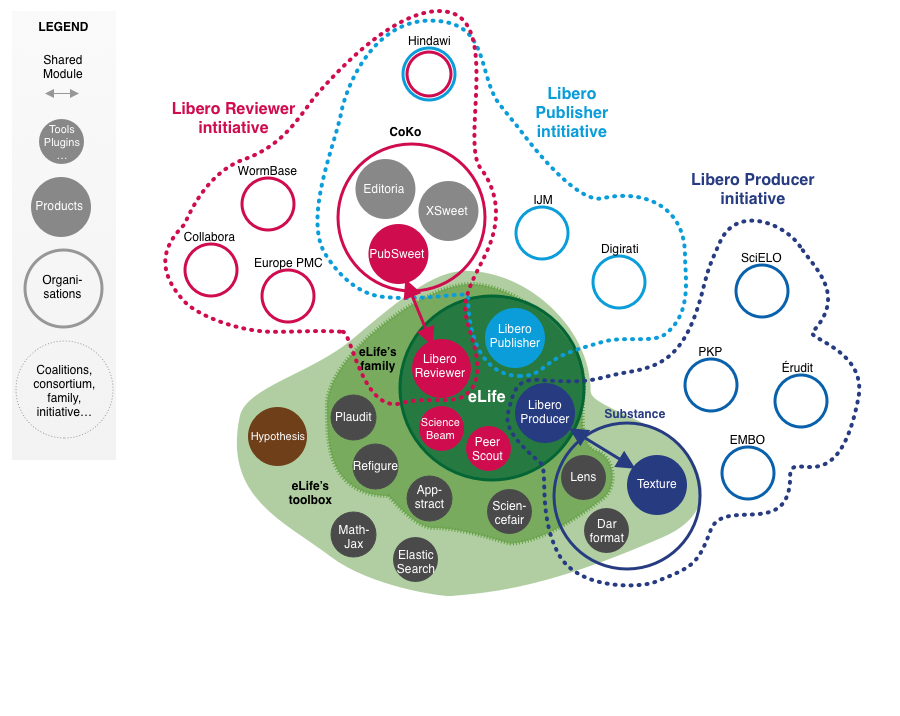 [Speaker Notes: So here we have 3 different approaches to shared open-source infrastructure]
How do we build open source software?
Shared Open Source Infrastructure
[Speaker Notes: Since october]
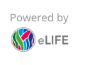 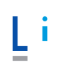 We listen to content providers
A strong need for cost-effective solution

Desire for a modern user experience (UX/UI)
A need for more flexible, modular options
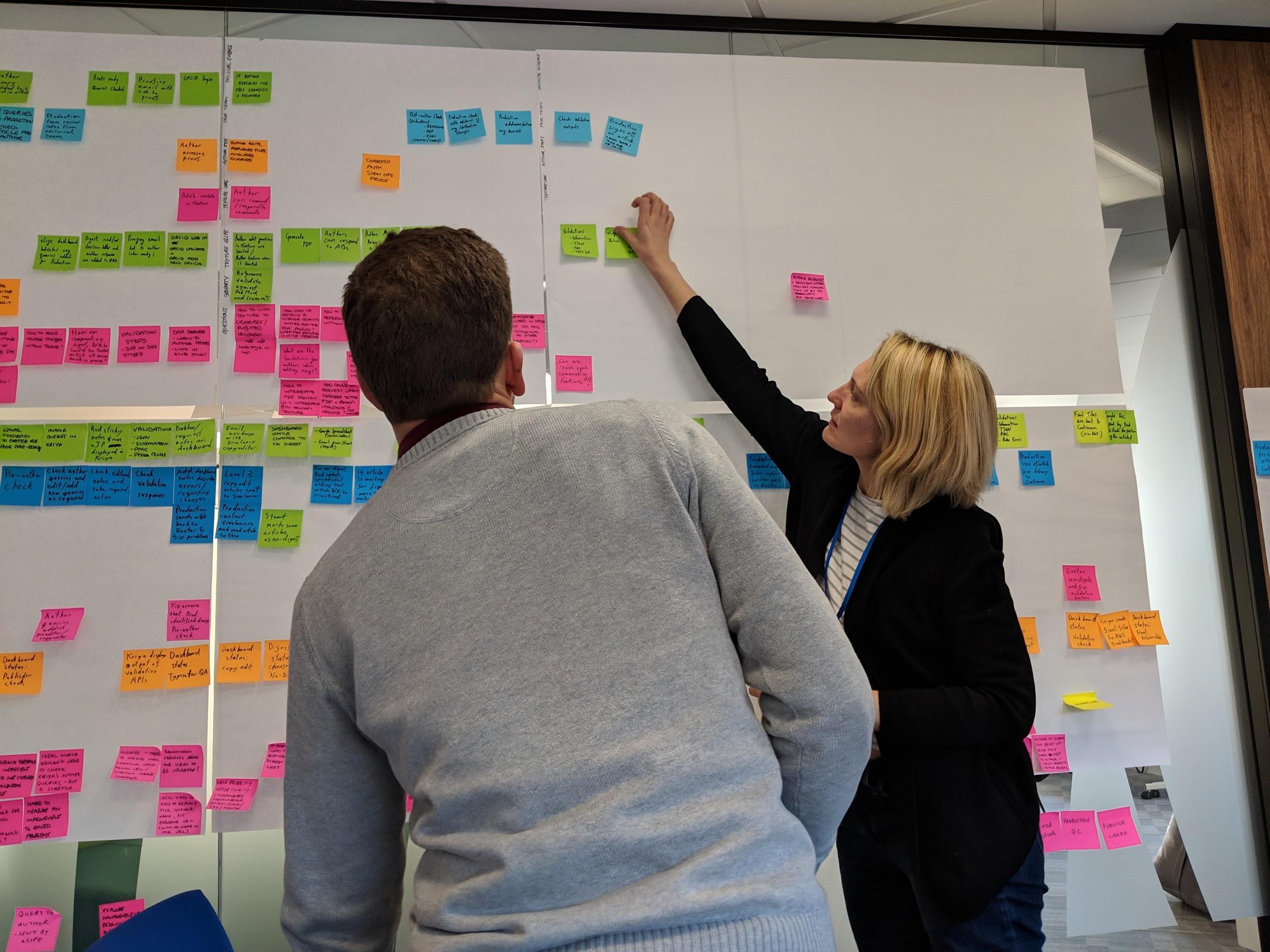 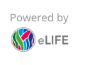 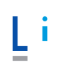 Workshops: we run with users and stakeholders

Short feedback loops: we iterate on feedback and adapt our design

User tests: we make sure that our solution works well
How do we build tools that are easy to use?
We run workshops with users
and stakeholders
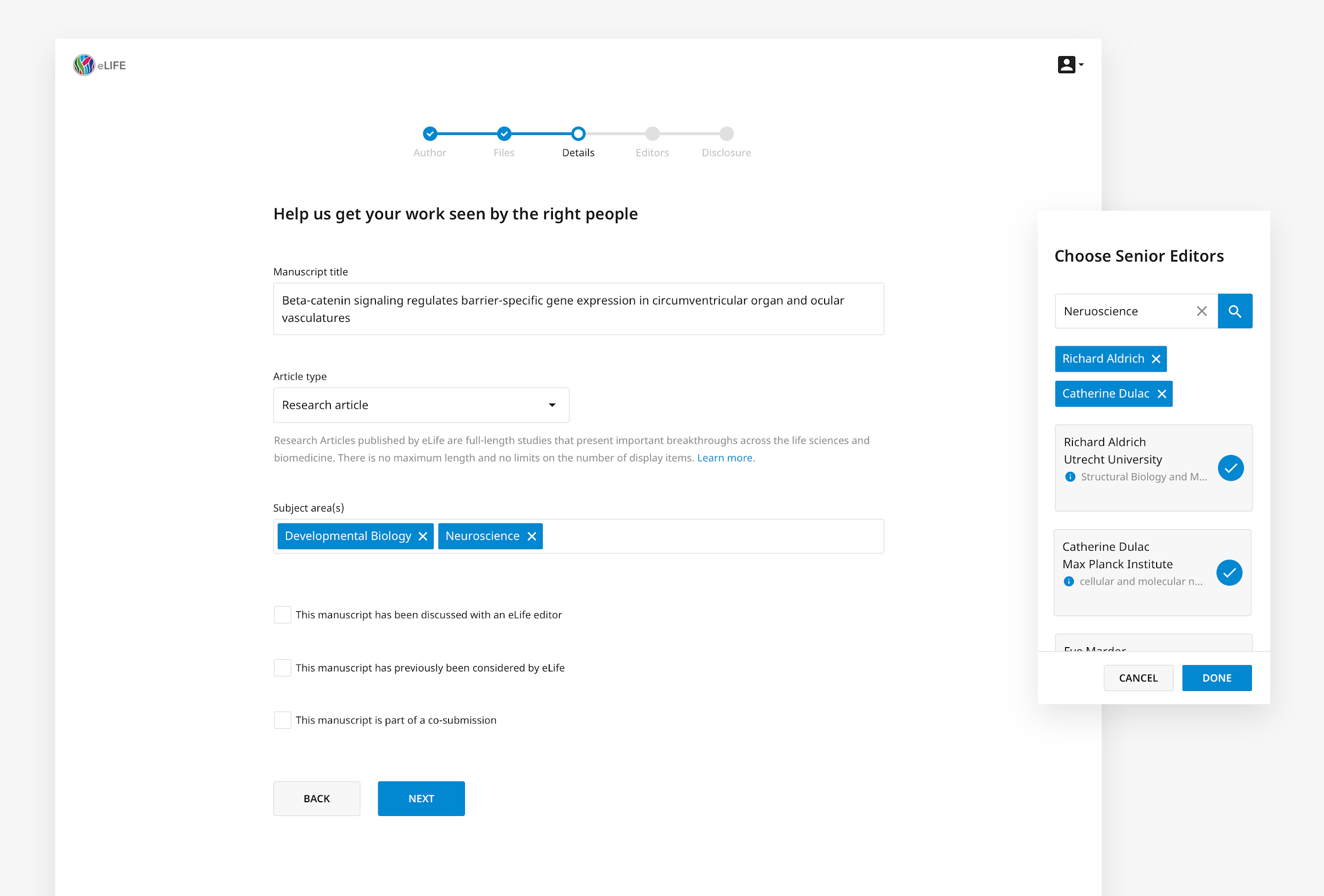 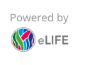 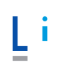 ...to build user interfaces
that are intuitive and
save time
Can I have a look?
Shared Open Source Infrastructure
[Speaker Notes: Current state of the publishing infrastructure landscape]
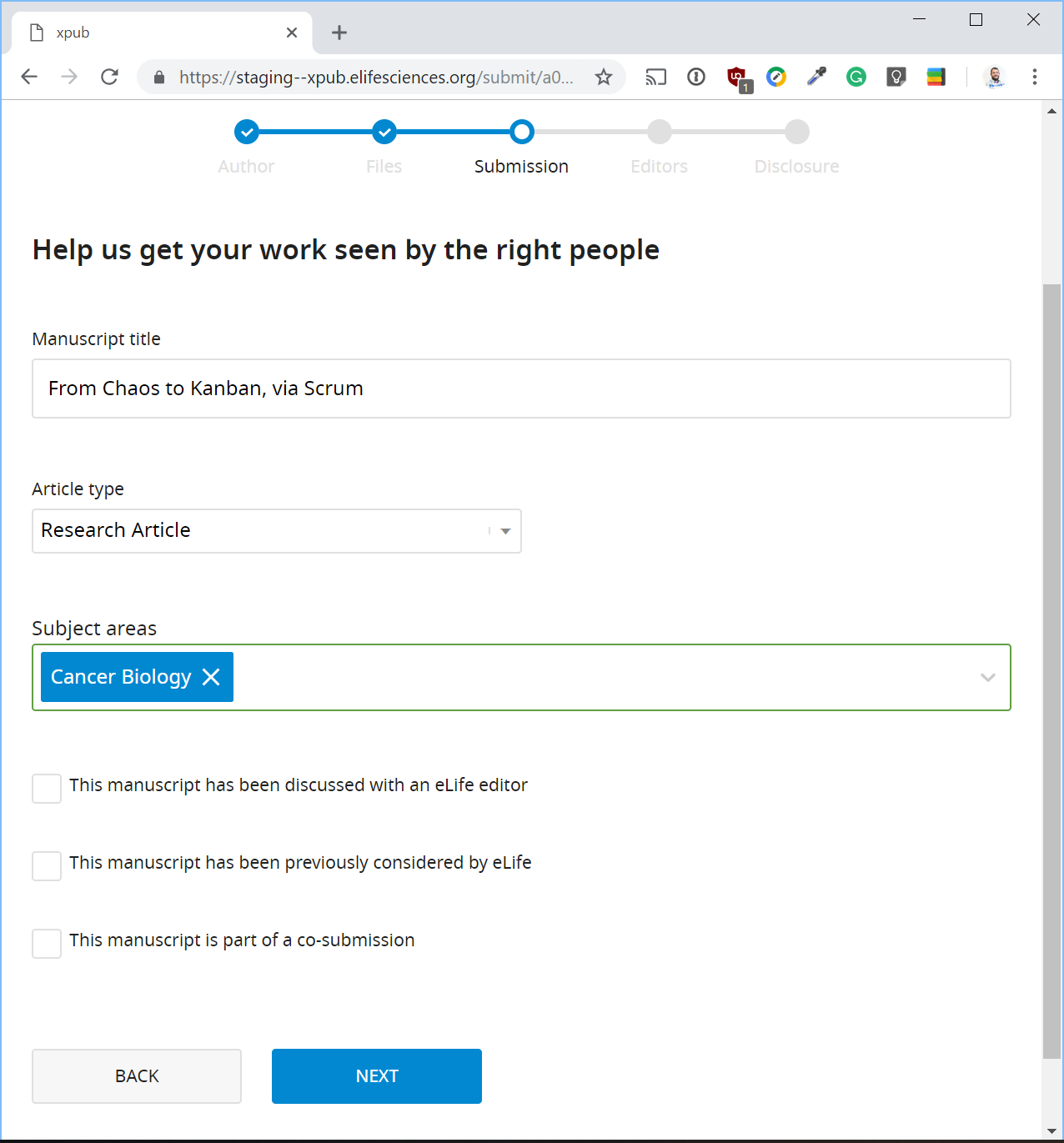 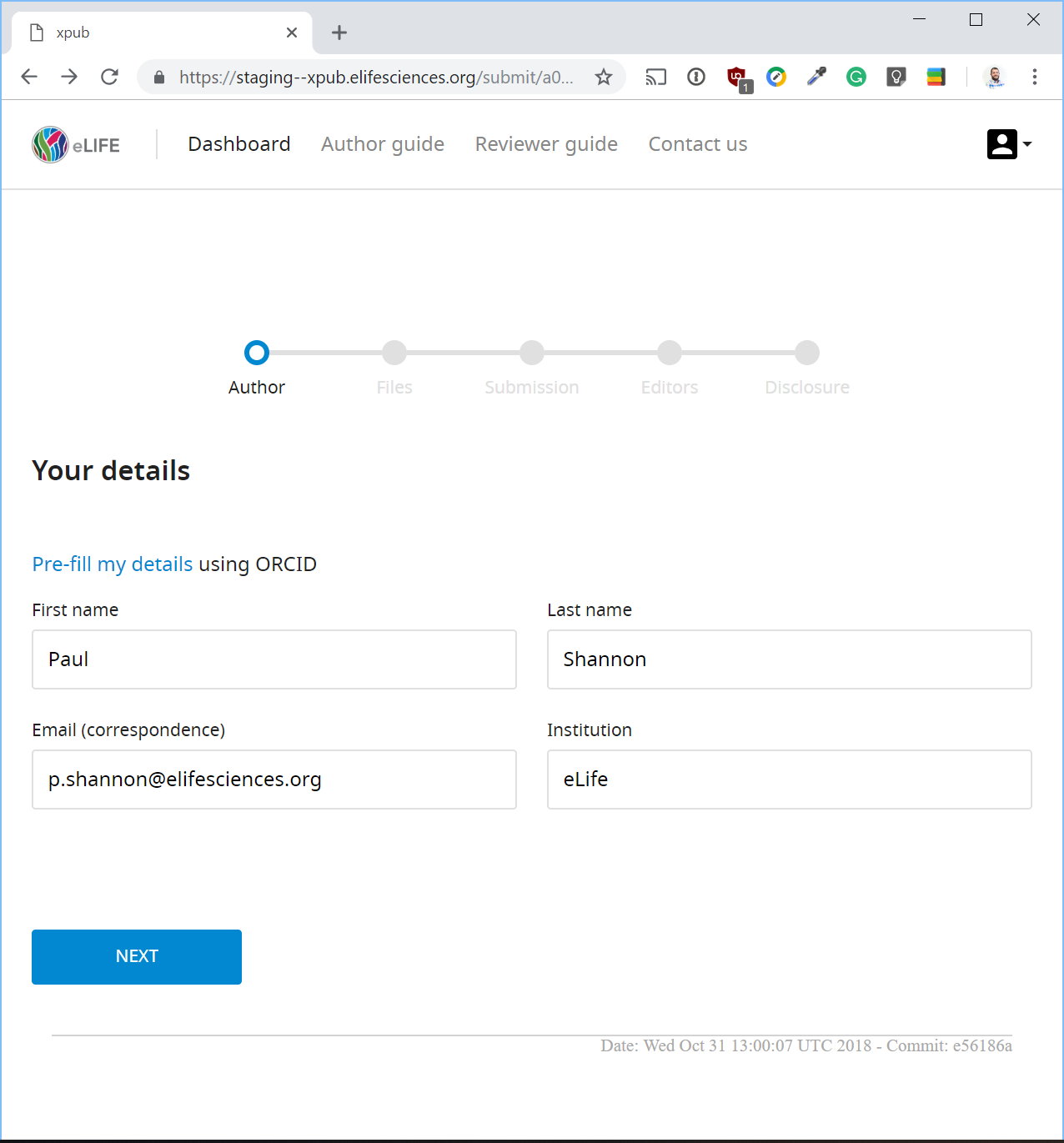 Libero Reviewer
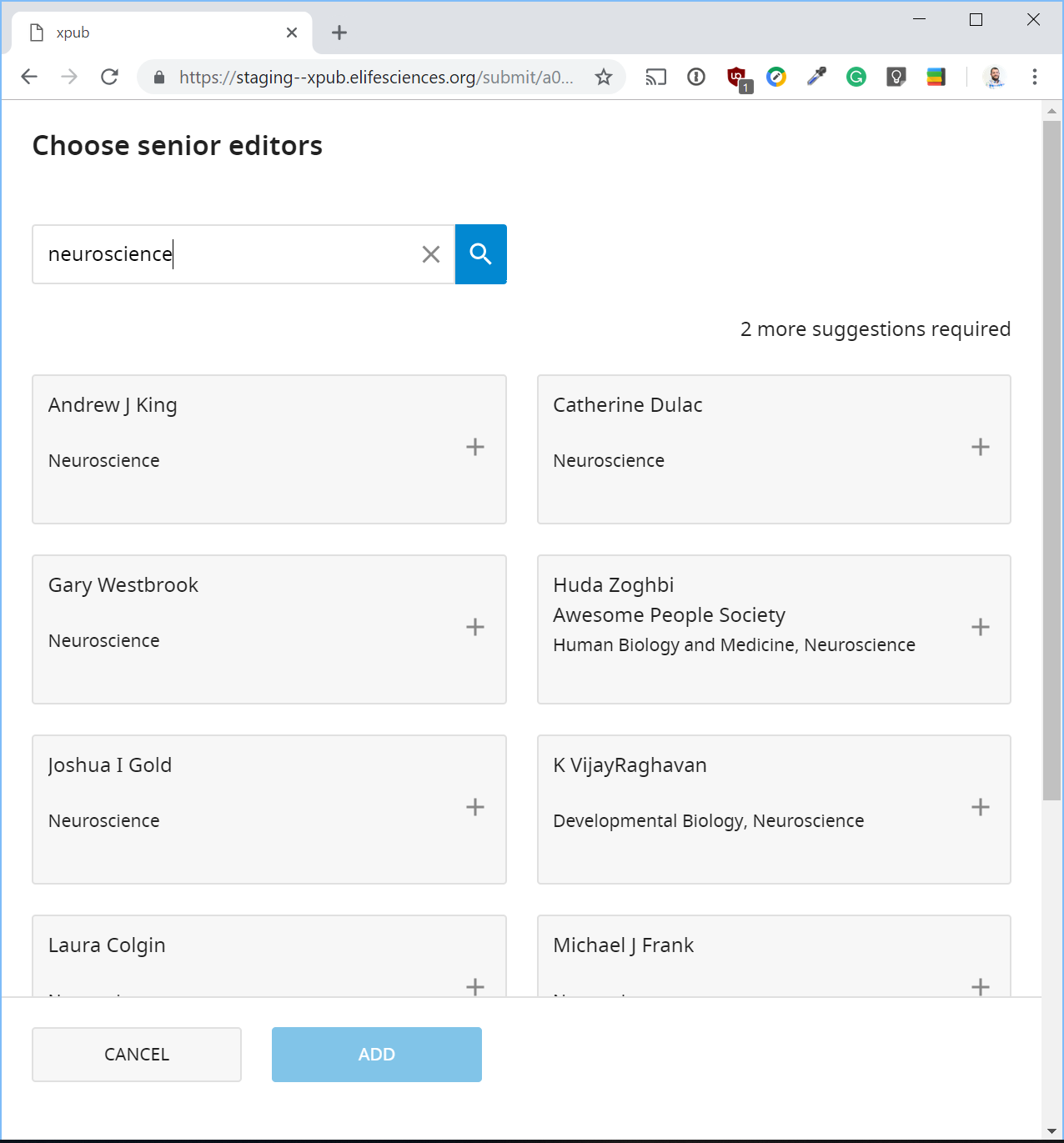 Libero Reviewer
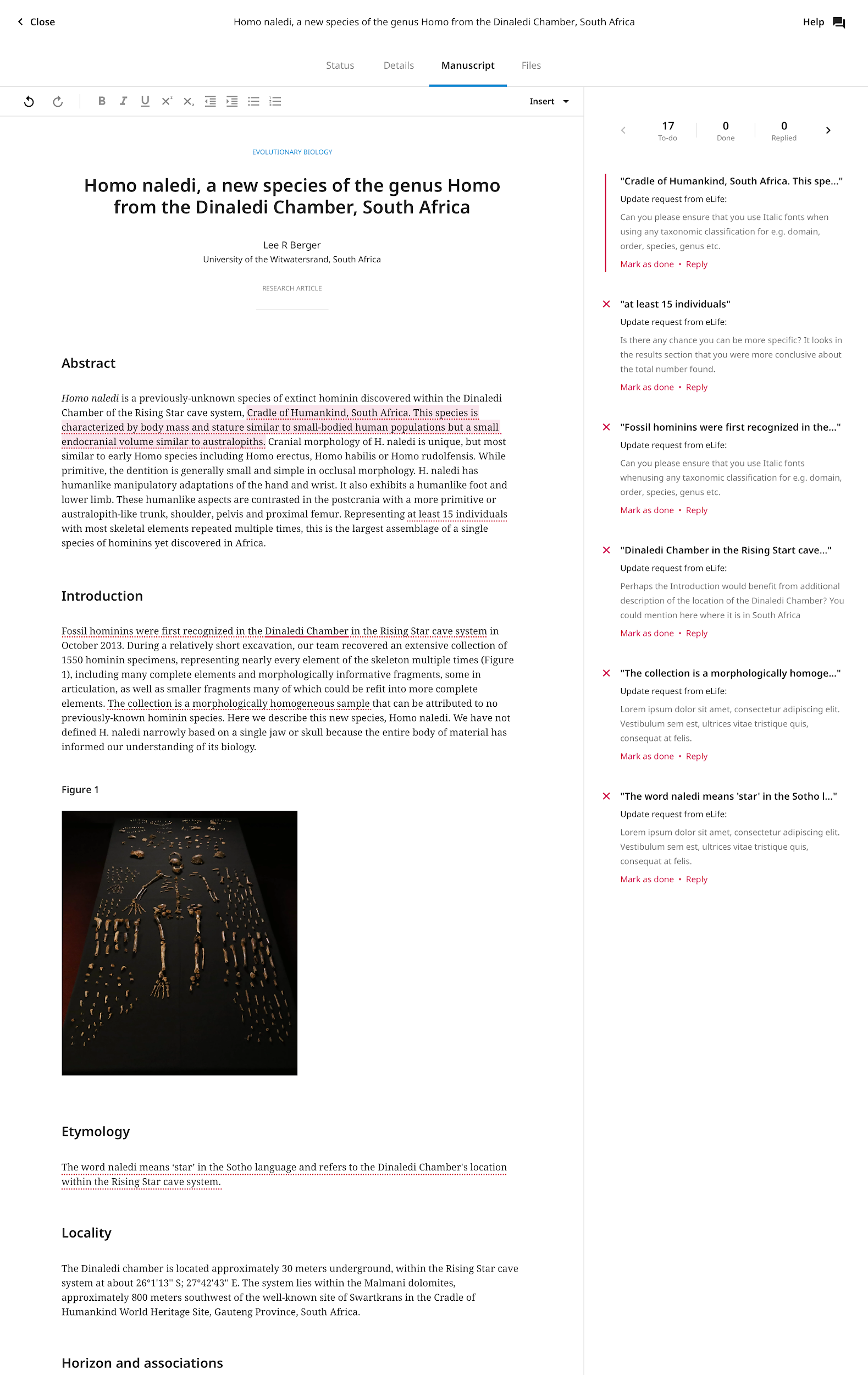 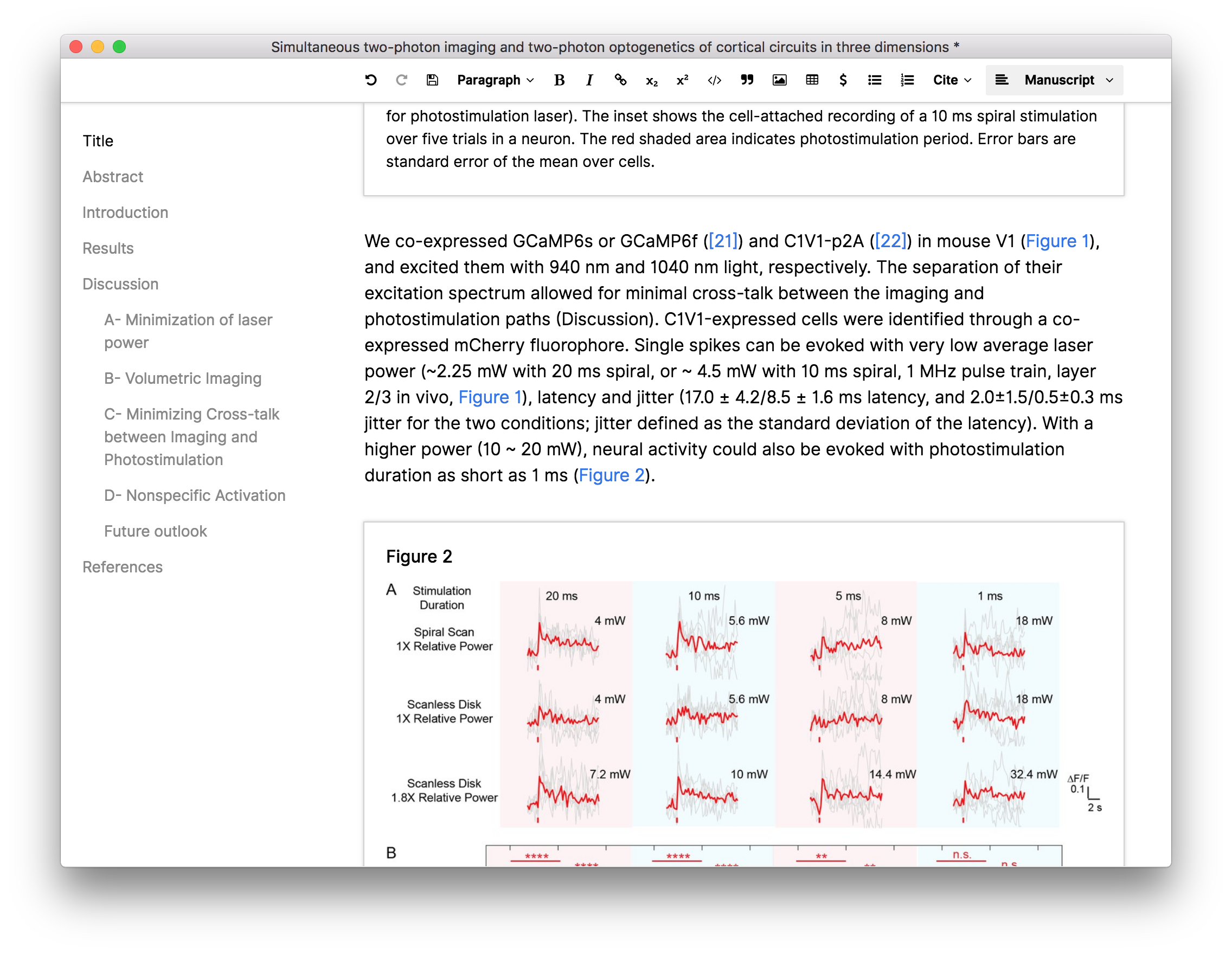 Libero Producer
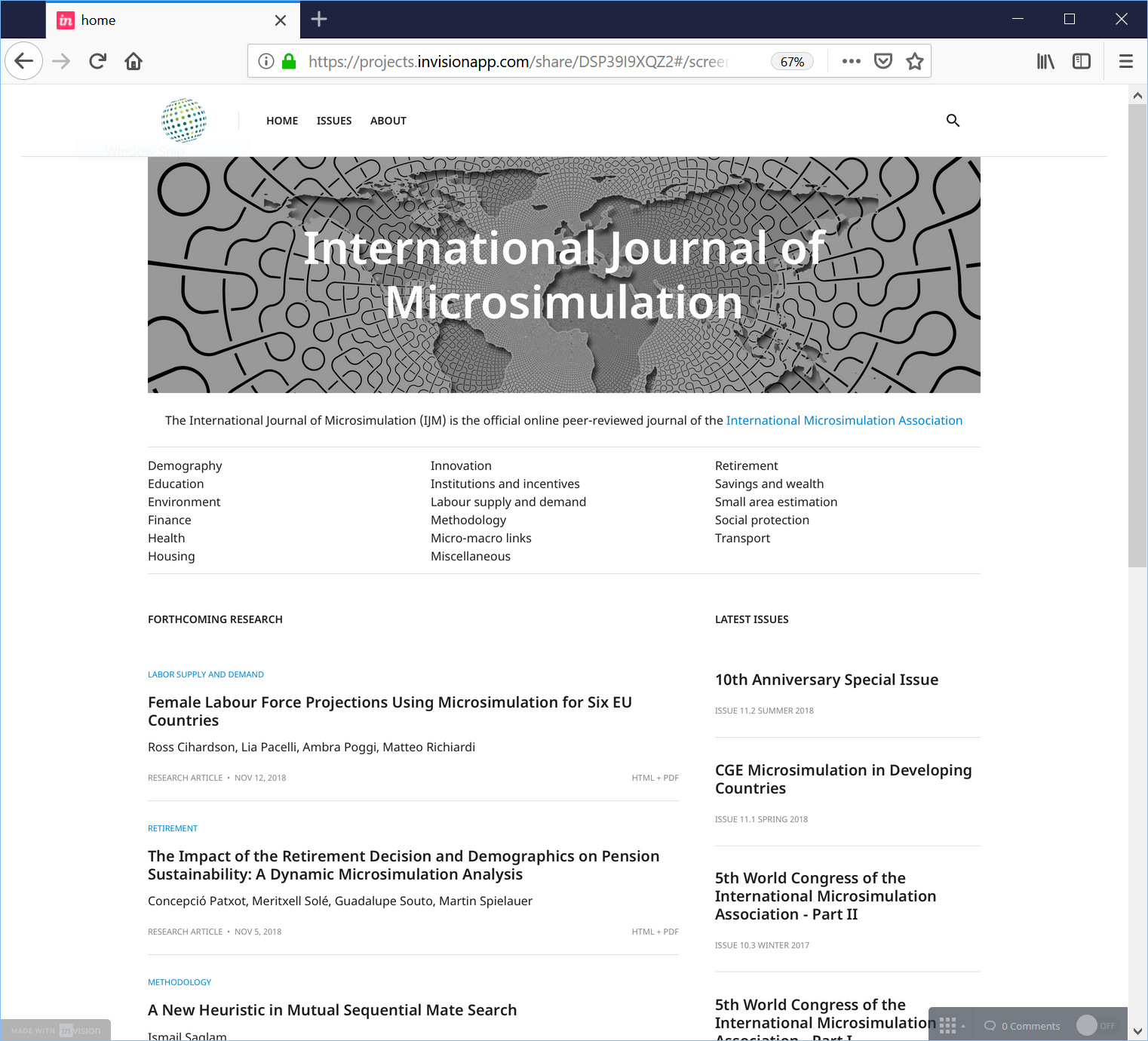 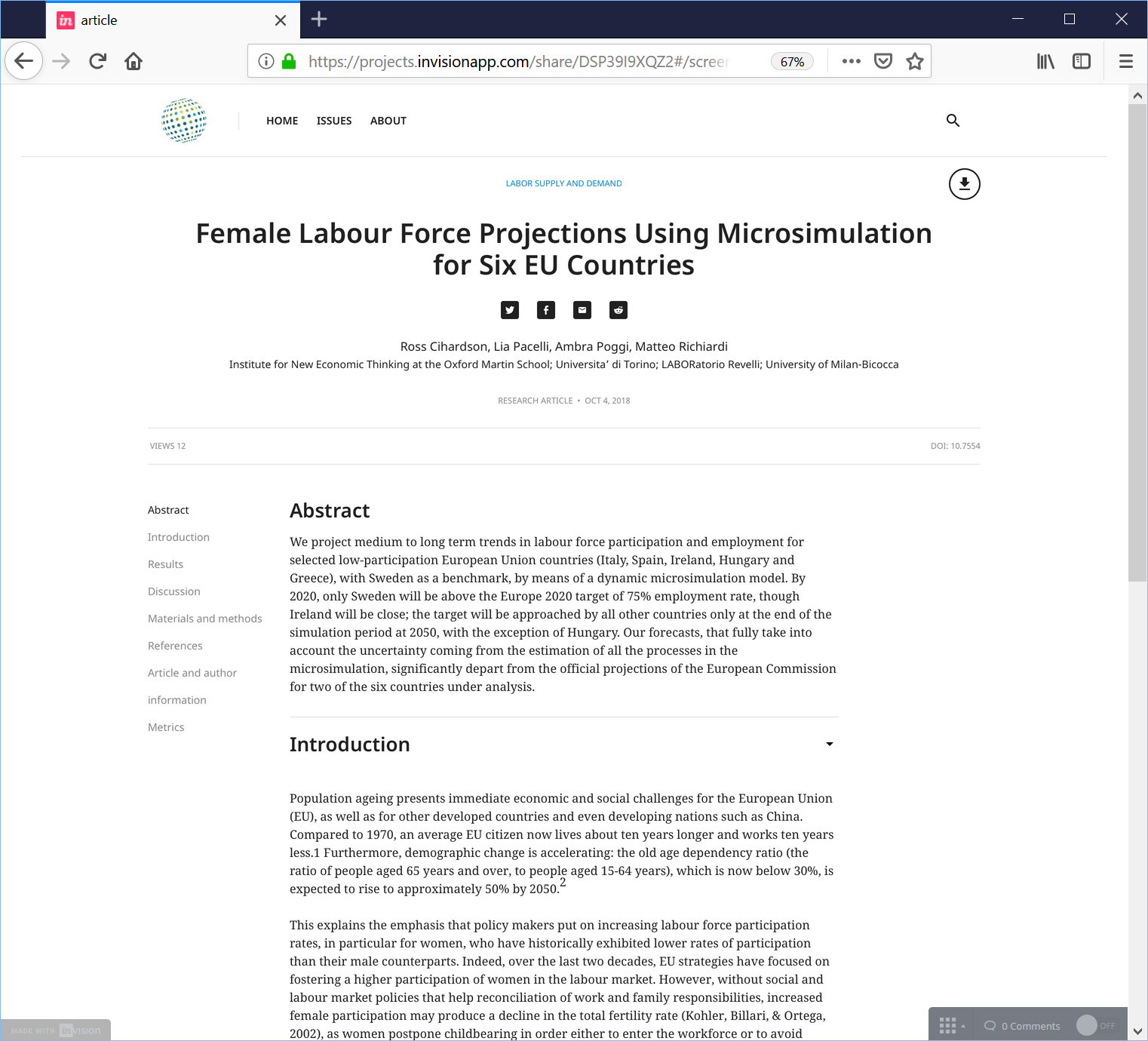 Libero Publisher
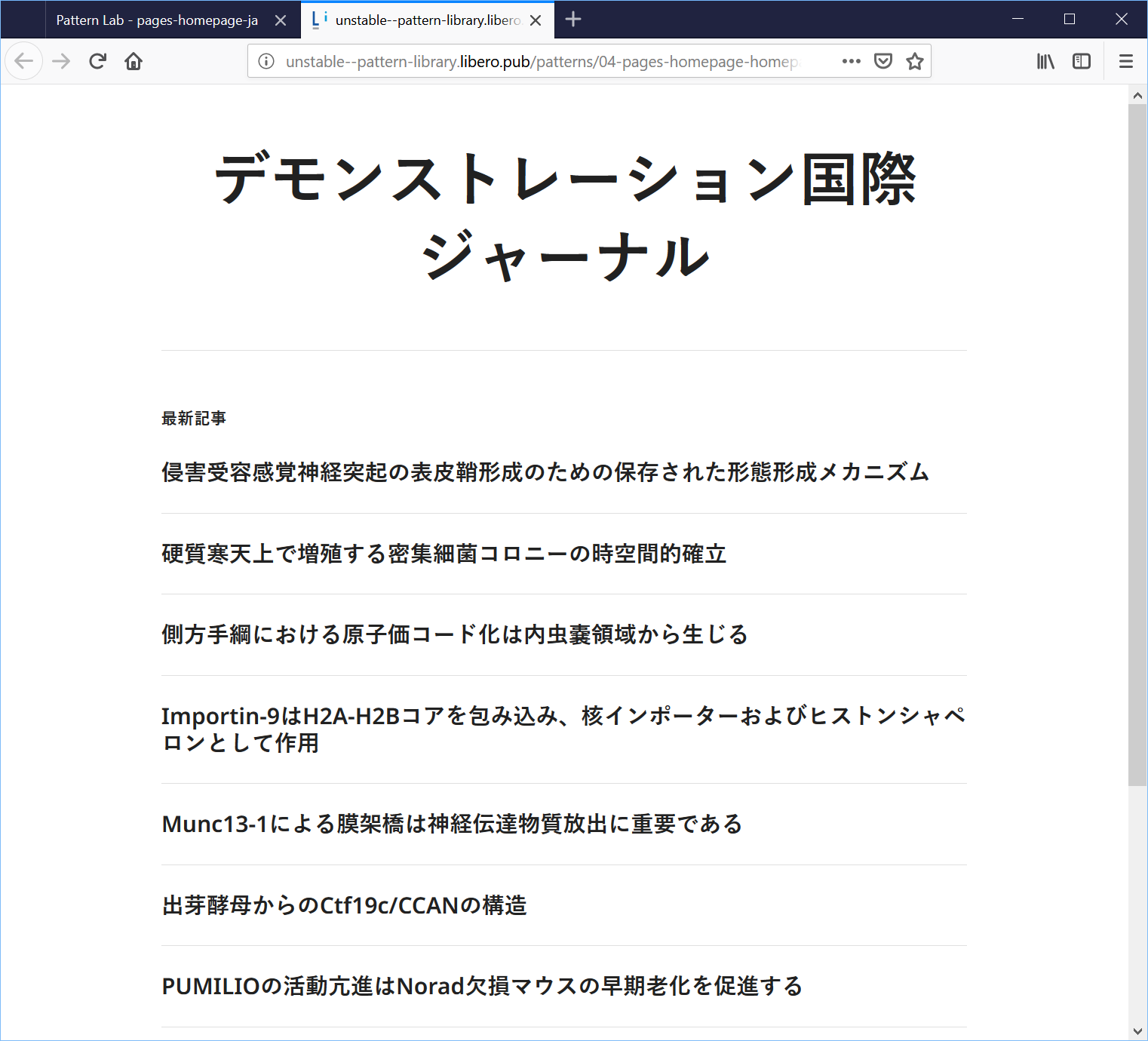 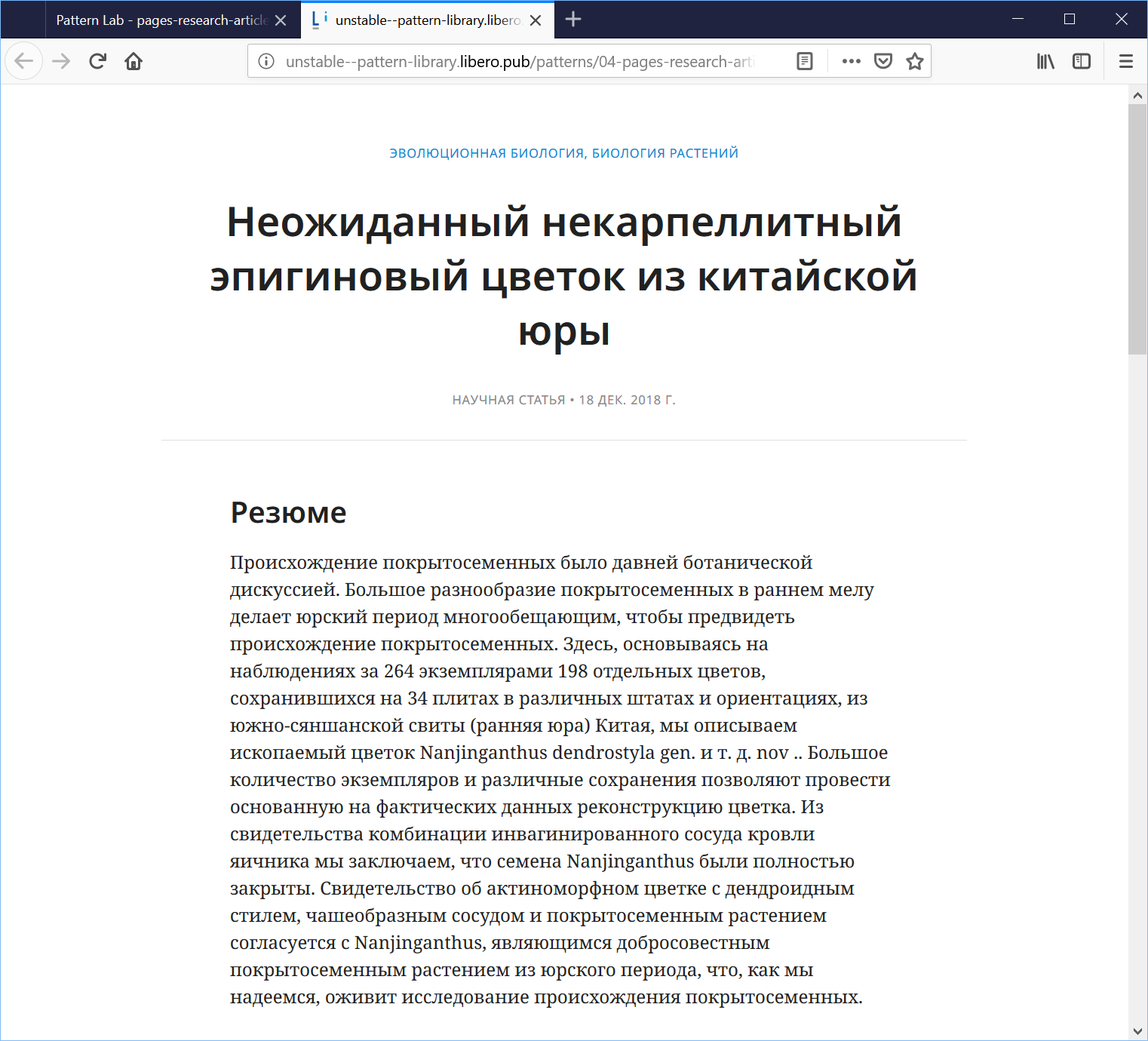 Libero Publisher
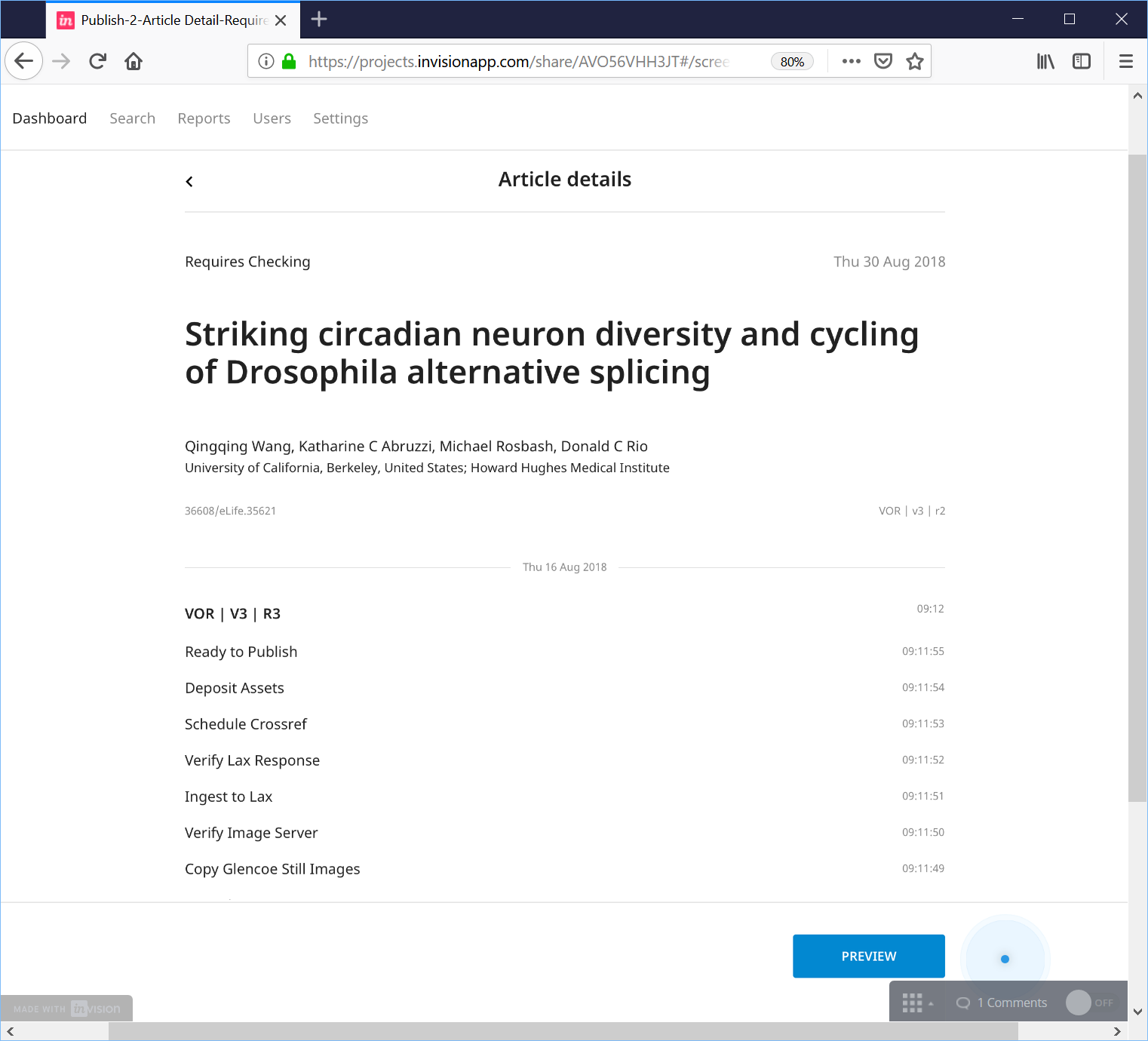 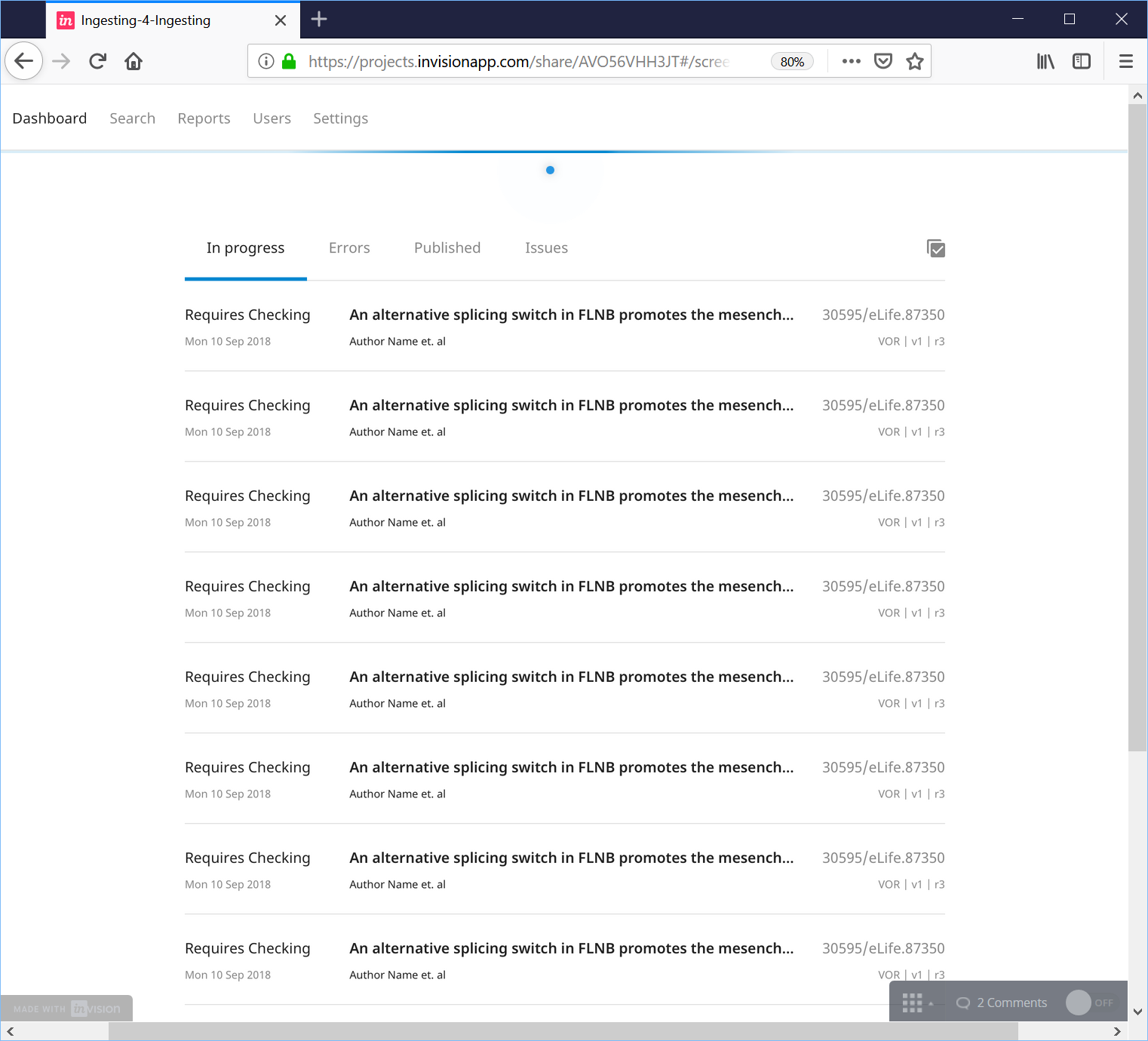 Libero Publisher
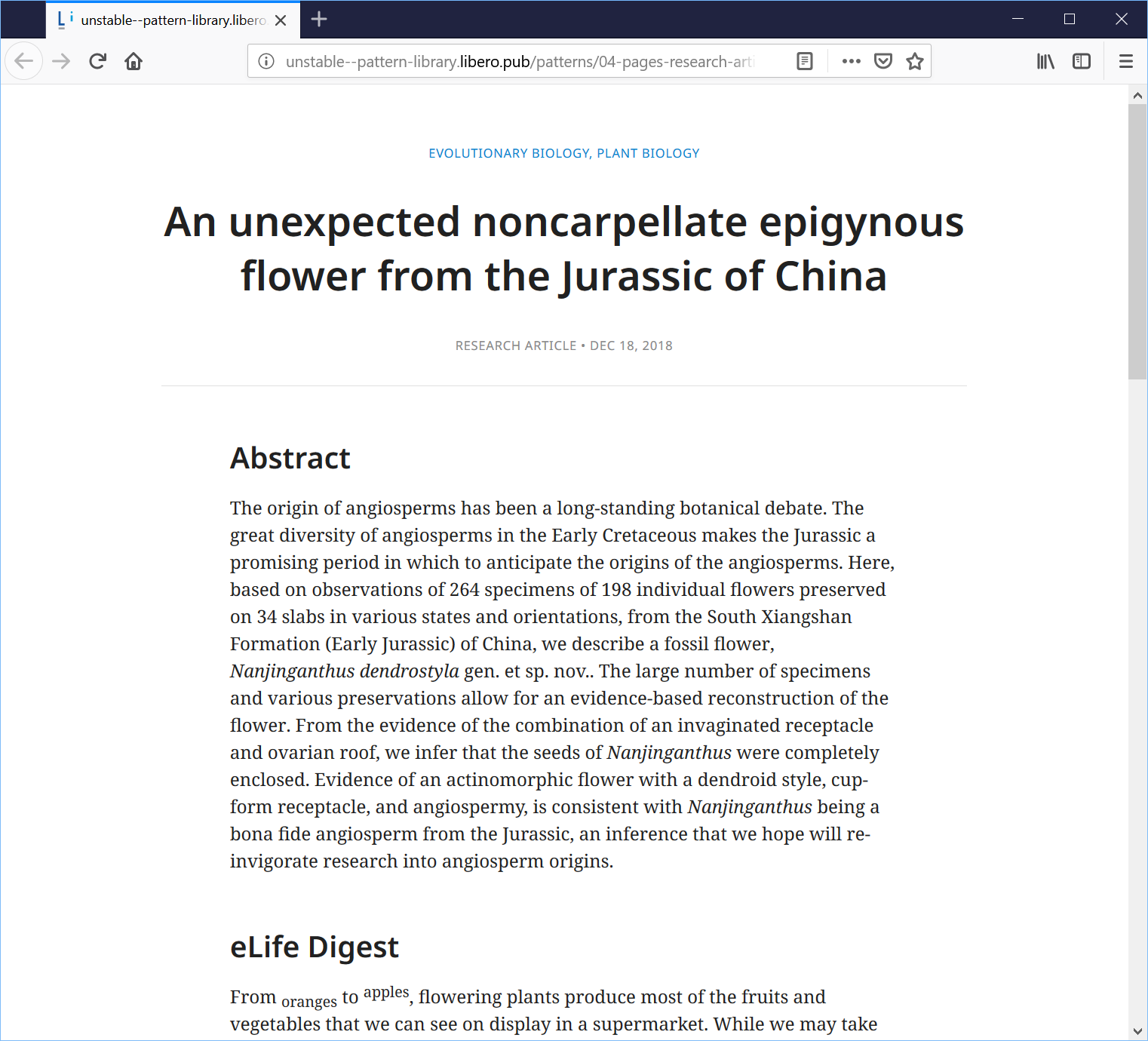 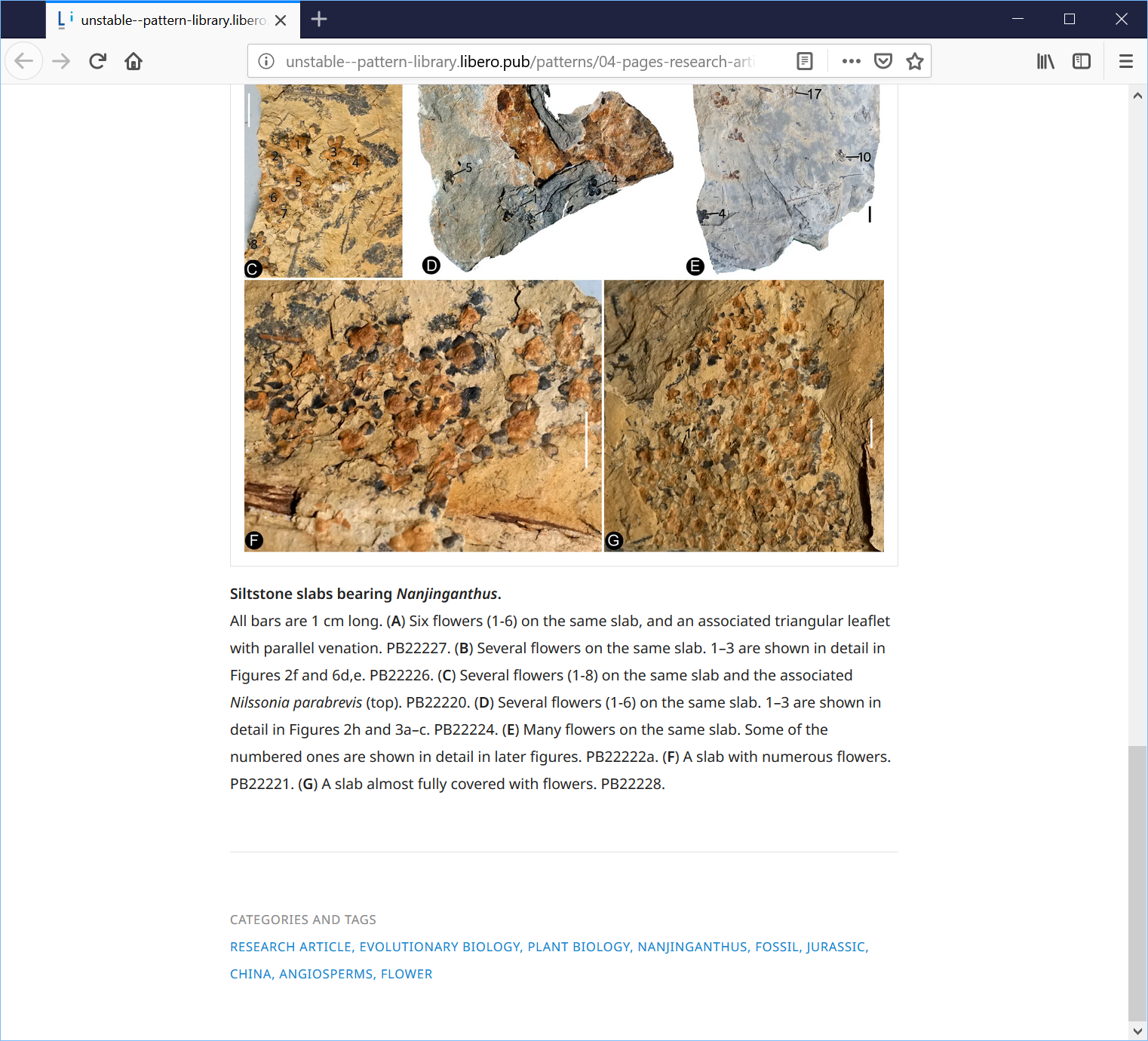 Libero Publisher
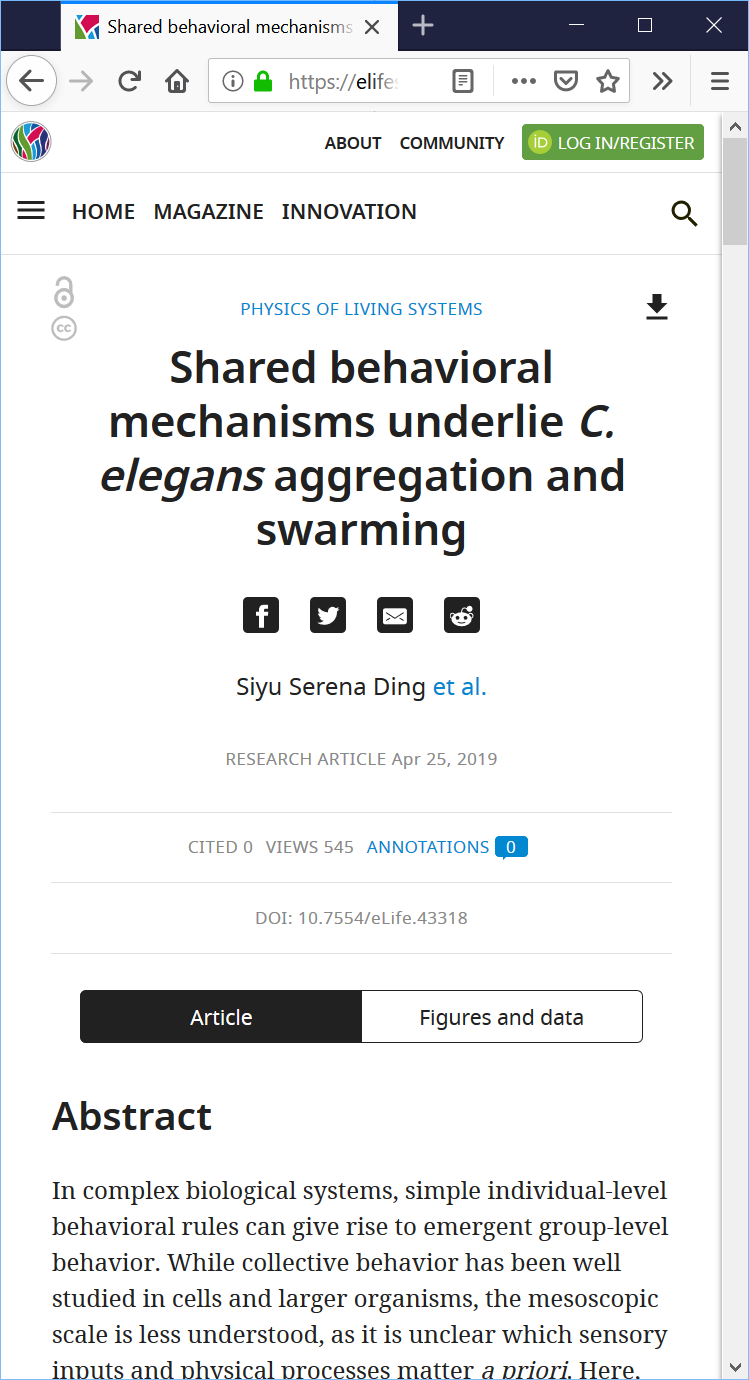 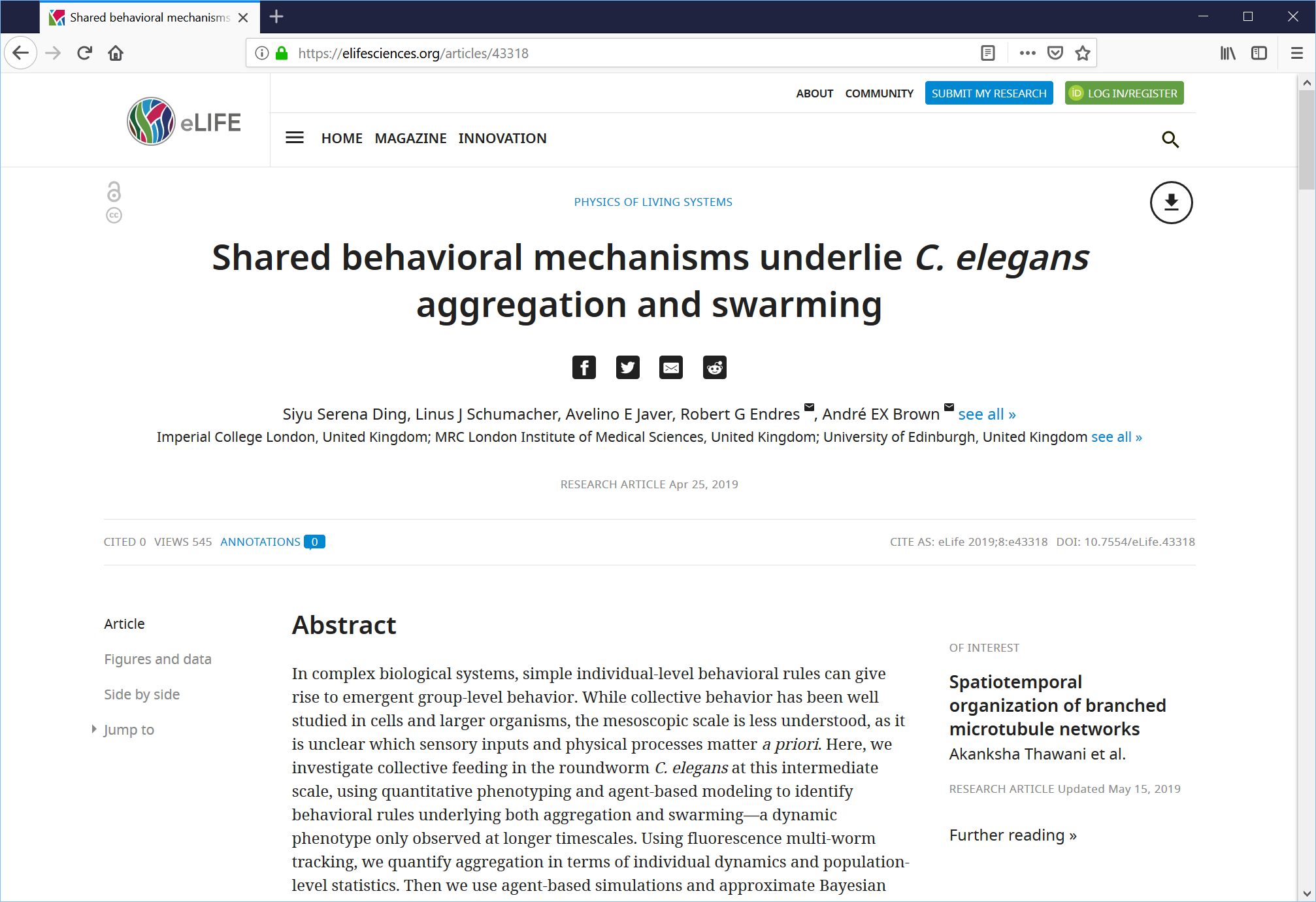 Libero Publisher
I do not have a tech team, can I still use your tools?
Shared Open Source Infrastructure
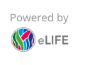 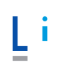 Options
Libero is developer-friendly which means you can easily find software professionals to help get you set up

We use open languages like PHP, Python and JavaScript, and well-known open frameworks like Symfony and React
Attention has been paid to the developer experience so code changes are kept to a minimum for a basic configuration
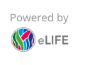 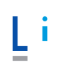 Options
Will be supported by an ecosystem of open source service providers that can provide turnkey implementations of our platforms
Transparent and competitive pricing
Diverse providers in different geographic locations with varied expertise across open source, hosting, publishing and software development
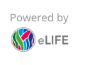 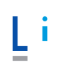 Service provider model
Libero Community
Code base maintenance
Implementation, customisations &
customer service
Service
Provider
Service
Provider
Service
Provider
Libero Suite users
University Press
University Press
Publisher
Publisher
Publisher
Society
Society
Society
How can you join the conversation and get started with your open source projects?
Shared Open Source Infrastructure
Talk to the community
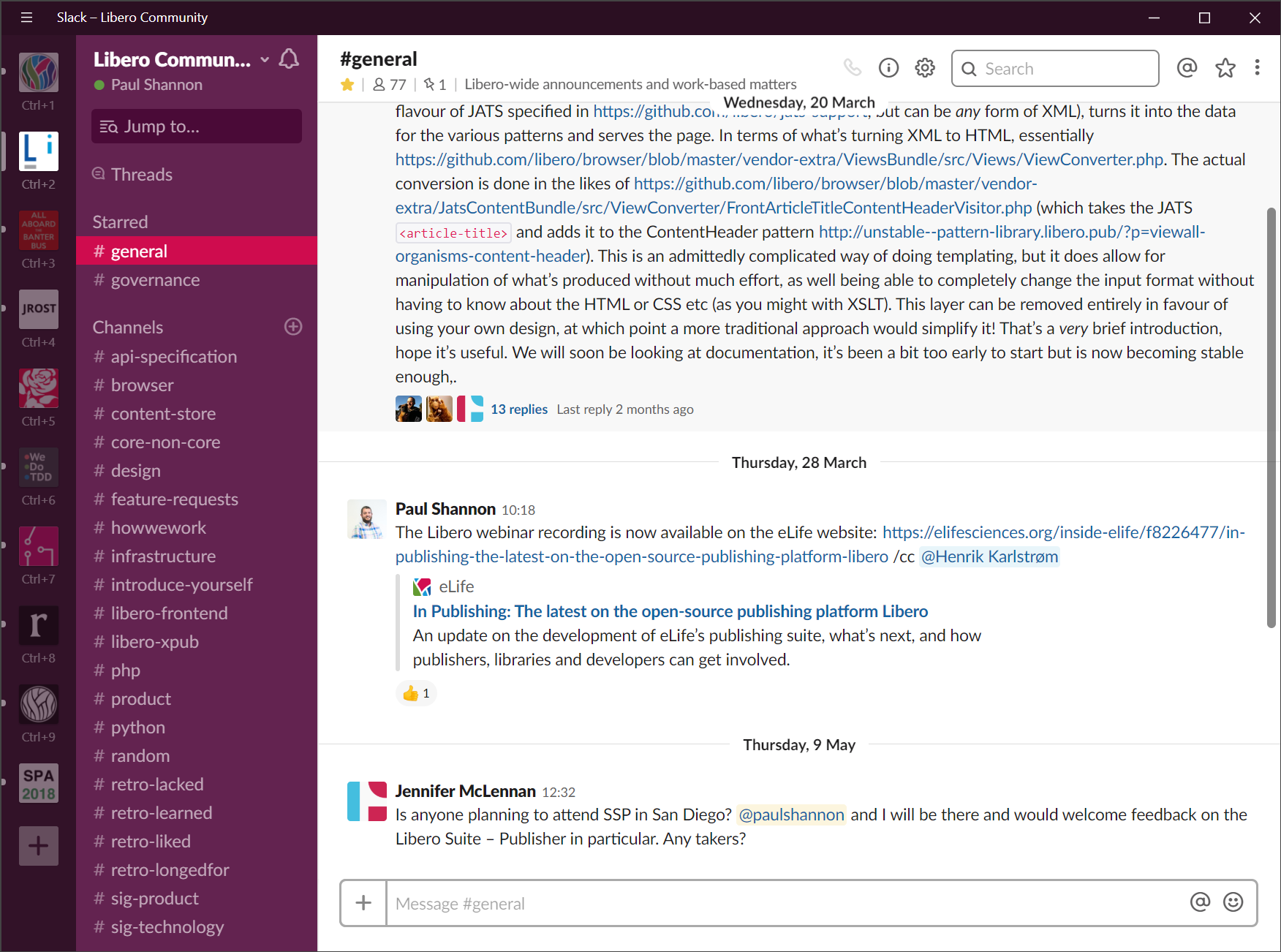 https://libero.pub/join-slack/
or contact us by email: hello@libero.pub
[Speaker Notes: You can email us at ….]
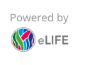 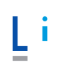 See our product roadmap
https://elifesci.org/roadmap
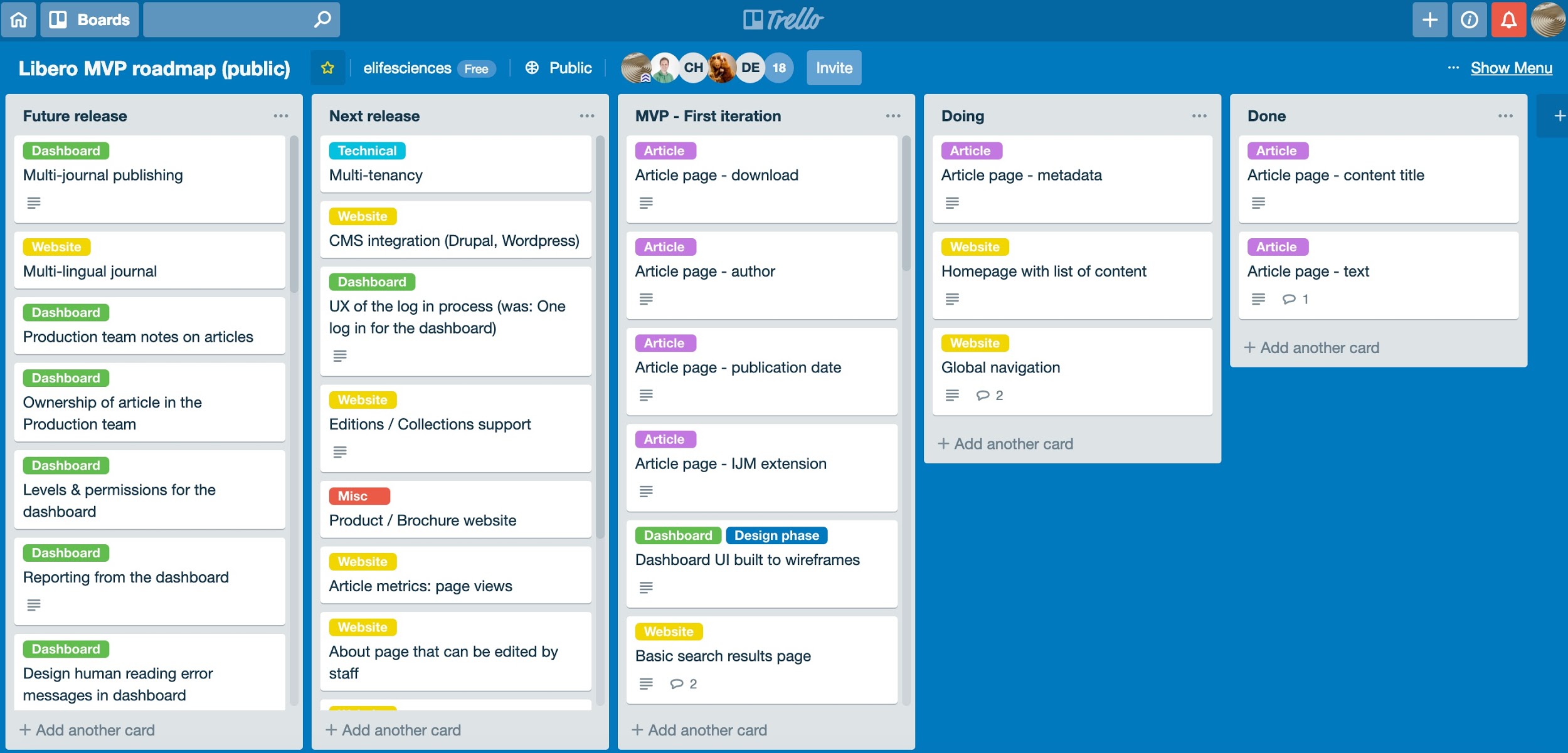 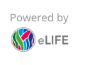 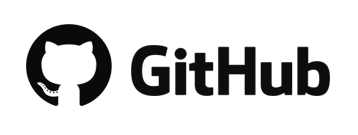 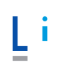 Libero Publisher code: 
https://github.com/libero 
Other products’ code: 
https://github.com/elifesciences
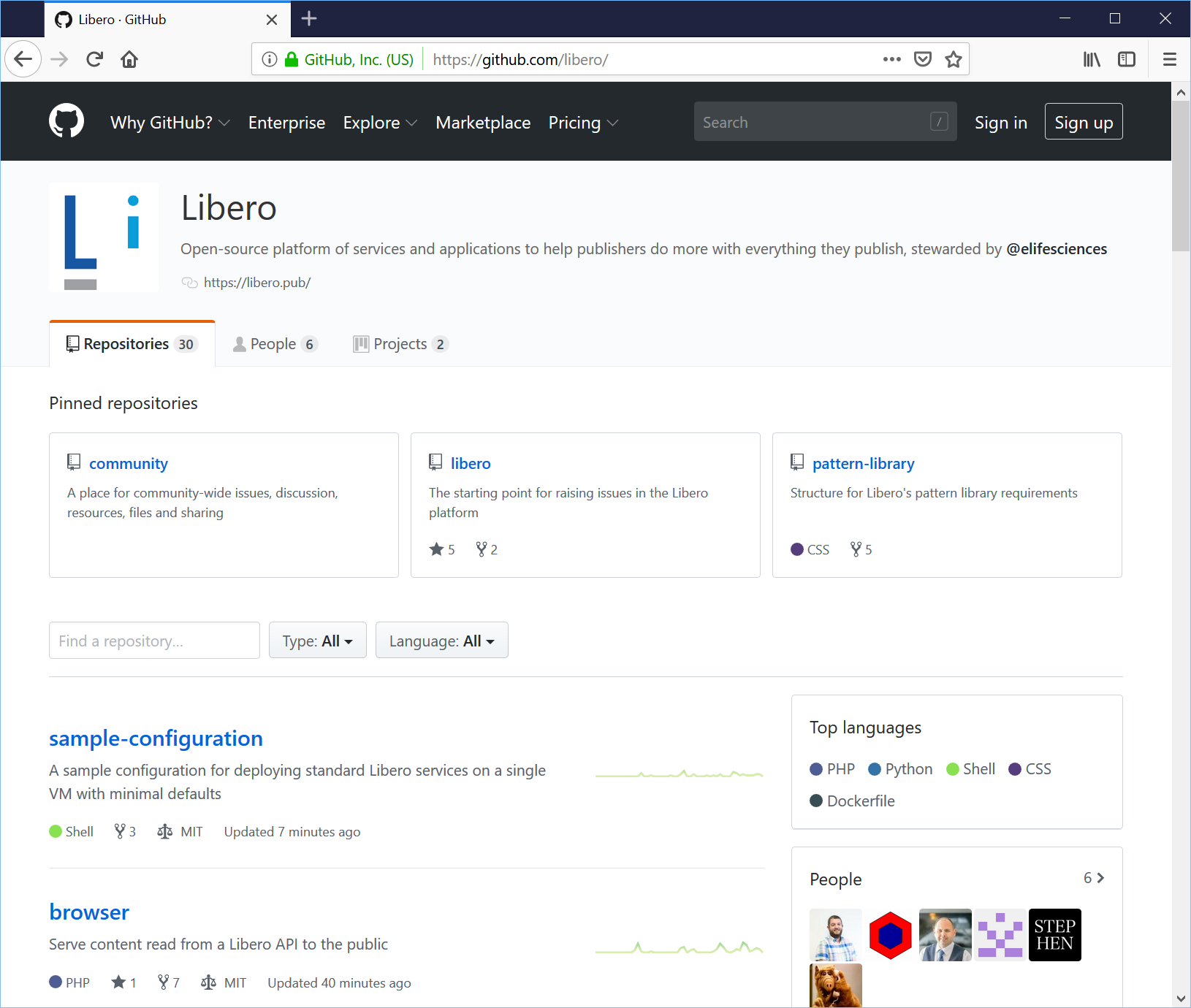 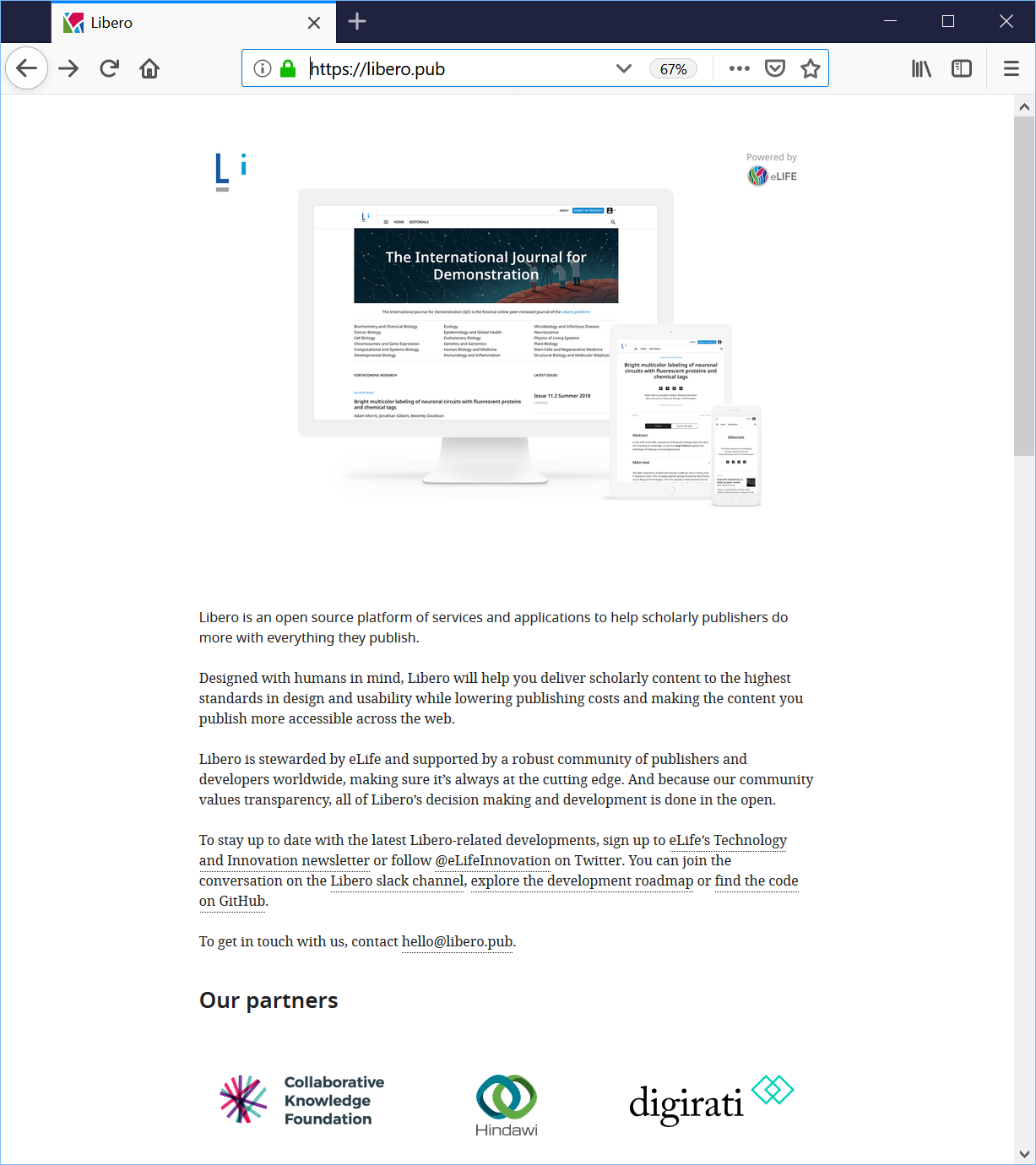 Visit our product website
We’re constantly evolving https://libero.pub with new guides and links to the relevant repositories
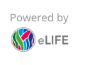 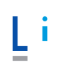 Join our events
Open source technology in publishing Community Call

Open source Community Sprints

Subscribe to our technology and innovation newsletter and follow us on Twitter: @eLifeInnovation
Our conclusion to this approach
Shared Open Source Infrastructure
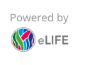 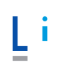 Benefits of a community-owned approach
Future-proof: No one is dependent on any one organisation

Customer-owned: Your instance of the platform belongs to you; you can change it any time and move it
Best of both worlds: You can adapt the code, and have plenty of qualified support available
Thank you
hello@libero.pubhttps://libero.pubhttps://libero.pub/join-slack/ https://elifesci.org/roadmap
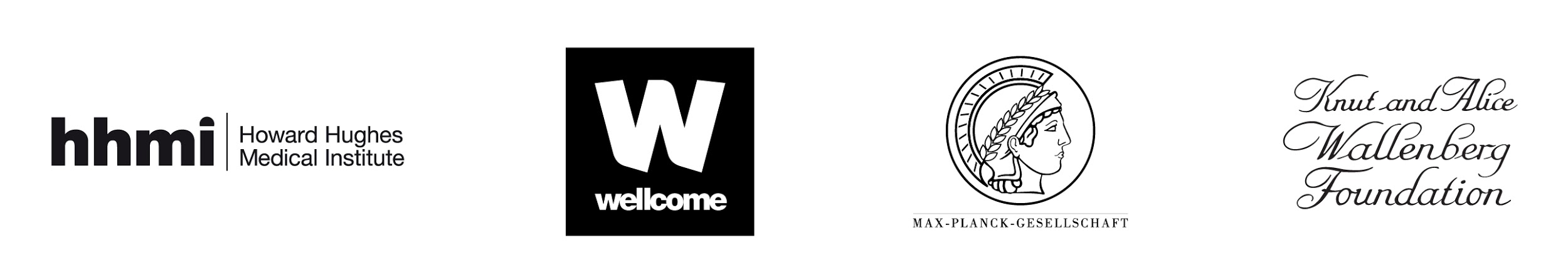